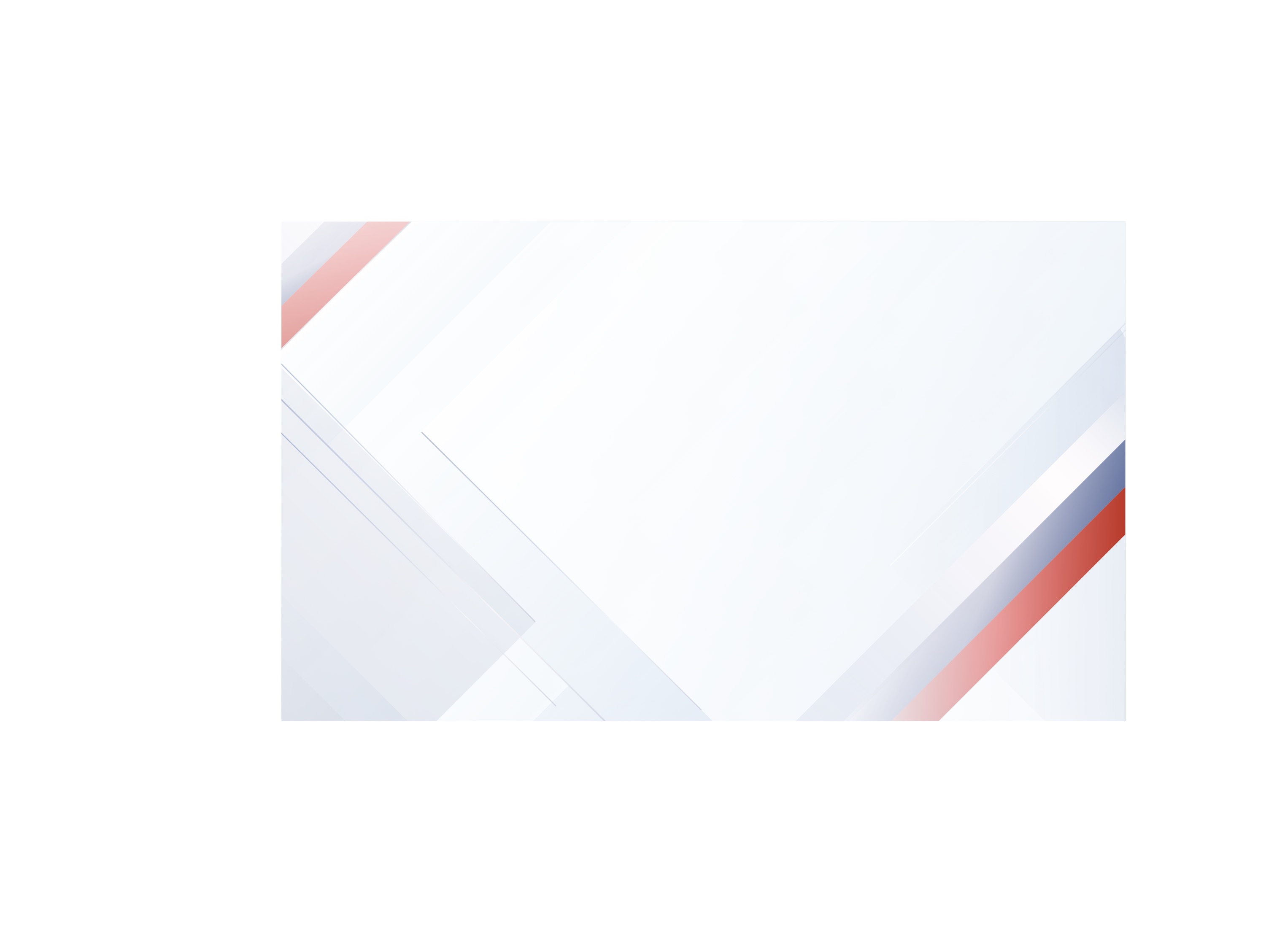 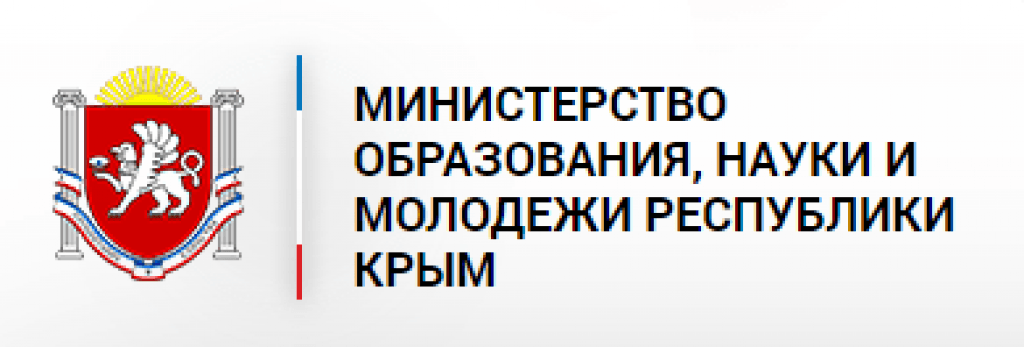 Информационная кампания о реализации дополнительного образования детей в Республике Крым и муниципальном образовании Бахчисарайский район Республики Крым
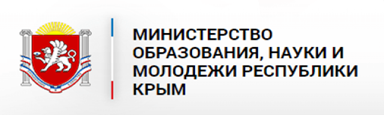 Система дополнительного образования детей Республики Крым
детей с ОВЗ и детей-инвалидов охвачено дополнительным образованием
детей от 5 до 18 лет обеспечено социальными сертификатами
36,4% %
67 тыс.
детей от 5 до 18 лет охвачено дополнительным образованием
75,8
%
Создана НОВАЯ ИНФРАСТРУКТУРА ДОПОЛНИТЕЛЬНОГО ОБРАЗОВАНИЯ В 2019-2024 ГОДАХ ЗА СЧЕТ СРЕДСТВ НАЦПРОЕКТА
ДОЛЯ ДЕТЕЙ, ОХВАЧЕННЫХ ДОД, В РАЗРЕЗЕ НАПРАВЛЕННОСТЕЙ (%)
Более 72 тысяч новых мест дополнительного образования детей в общеобразовательных организациях
538 школьных спортивных клубов
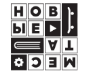 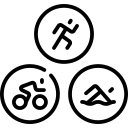 511 школьных театров
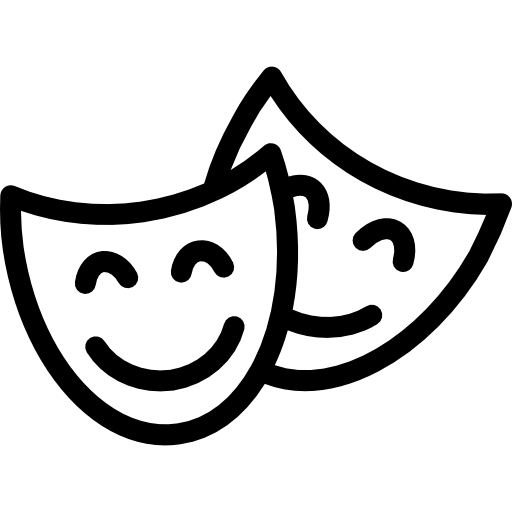 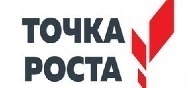 231 центров «Точка роста» на базе школ
591 школьный музей
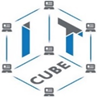 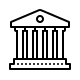 1 организация
центр цифрового образования «IT-куб»
1 106 организаций реализуют 
программы дополнительного образования:

организации дополнительного образования (53)
детские сады (385)
школы (545)
колледжи/техникумы (27)
вузы (3)
детские школы искусств и спортивные школы (55)
частные центры дополнительного образования (33)
1 организация
центр выявления, 
поддержки и развития способностей и 
талантов у детей и молодежи «Импульс»
7 организаций
технопарков «Кванториум»
1 стационарный 
1 мобильный
5 школьных
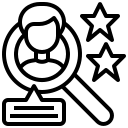 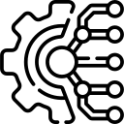 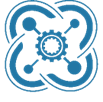 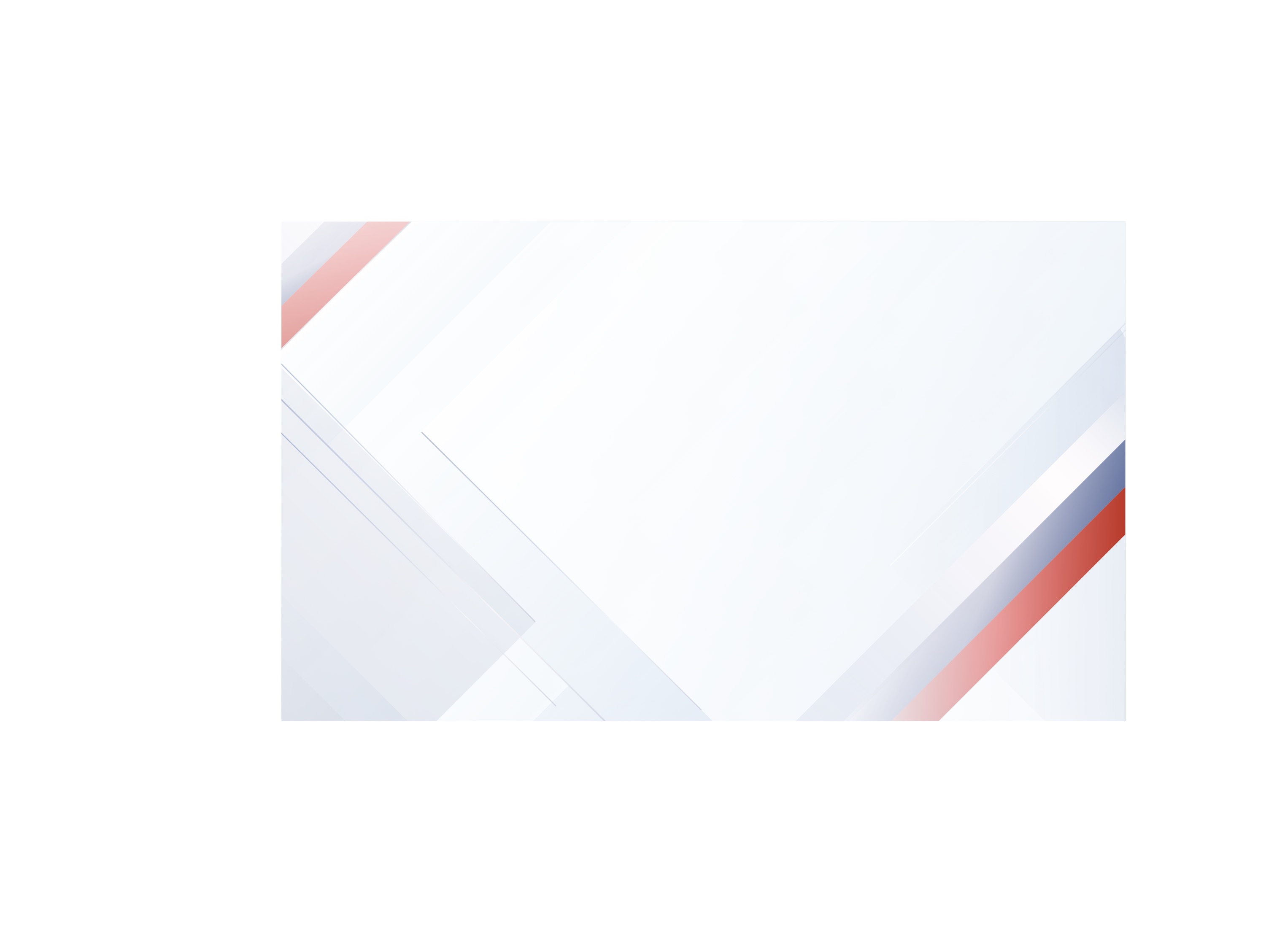 Система дополнительного образования детей в муниципальном образовании Бахчисарайский район Республики Крым
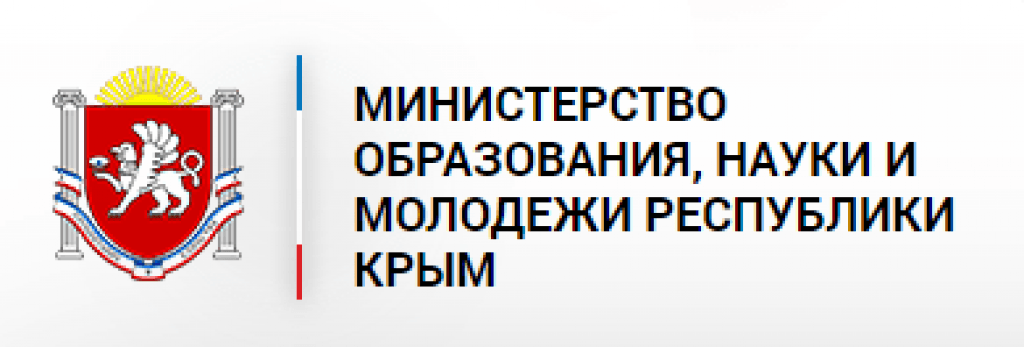 По данным Росстата на сентябрь 2024 г. в муниципальном образовании общая численность детей в возрасте от 5 до 18 лет составляет –   16338
По данным АИС «Навигатор ДО РК» охват детей в возрасте от 5 до 18 лет - 11694, что составляет 71,58 %  (сентябрь 2024 г. ) при плановом показателе на сентябрь-70,61%
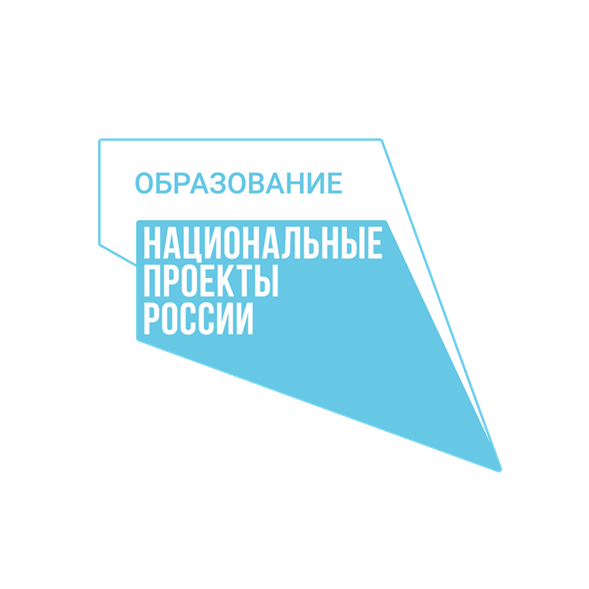 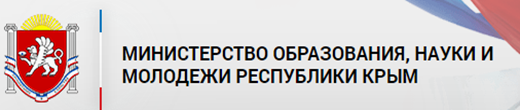 Схема взаимодействия в рамках Целевой Модели
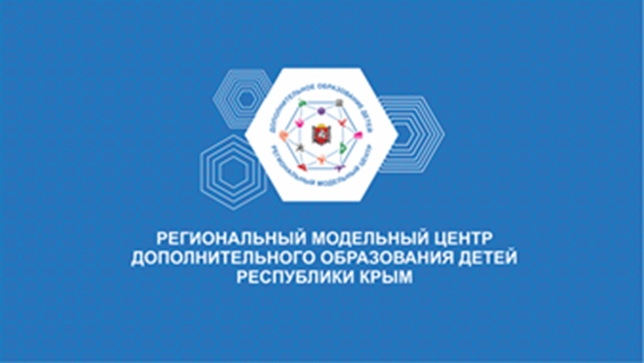 Ресурсные центры 
(приказ Министерства образования, науки и молодежи РК от 10.12.15 г. № 1282):
ГБОУ ДО РК «Дворец детского и юношеского творчества» по художественной и социально-гуманитарной направленности, воспитанию детей, сопровождению инклюзивного образования, развитию деятельности Российского движения школьников (http://ddyt.ru/ )
ГБОУ ДО РК «Малая академия наук «Искатель» по естественнонаучной и технической направленности   (http://crimea-man.ru/ )
ГБОУ ДО РК «Эколого-биологический центр» по естественнонаучной направленности 
  (https://xn----9sbmlieoffcycw7c0esa.xn--p1ai/ )
4. ГБОУ ДО РК «Центр детско-юношеского туризма и краеведения» по туристско-краеведческой и физкультурно-спортивной направленности (https://crimuntur.ru/ )
5.   ГБОУ ДО РК «ДОЦ «Сокол» по краеведческой и социально-гуманитарной направленности 
(http://sokol.com.ru/ )
6. ГБУ ДО РК «ДОЦ «Алые паруса» по физкультурно-спортивной и социально-гуманитарной направленности (военно-патриотическое воспитание) 
(http://alieparusa.com.ru/ )
7. ГБУ ДО РК «ДОЦ «Фортуна» по физкультурно-спортивной направленности (морские виды транспорта) (https://doc-fortuna.ru/ )
Министерство образования, науки и молодежи Республики Крым
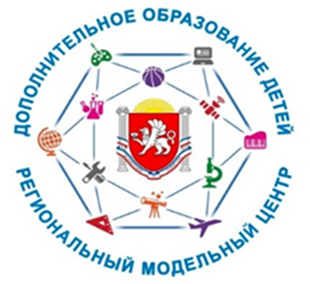 МЕЖВЕД
СОВЕТ РК
Министерство культуры
 Республики Крым
Государственное бюджетное образовательное учреждение дополнительного образования Республики Крым «Дворец детского и юношеского творчества»

Региональный модельный центр ДОД РК
Министерство спорта Республики Крым
25 Муниципальных опорных центров
Негосударственный сектор услуг по ДОД
Дошкольные образовательные учреждения
Муниципальные бюджетные общеобразовательные учреждения
ВУЗы
ДОЦ
Научные организации
общественные Организации и/или предприятия реального сектора экономики
СПО
УДО
Общеобразовательные организаций интернатного типа
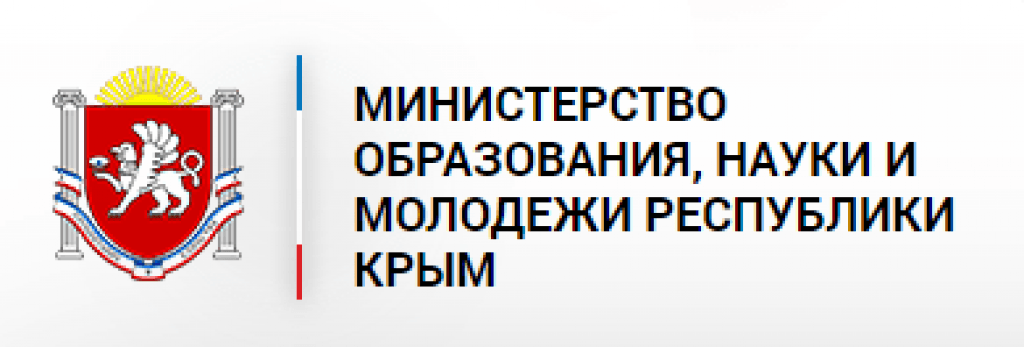 Единая автоматизированная информационная система дополнительного образования (ЕАИС ДО сентябрь 2024 г.)
По данным Росстата в Республике Крым – 307 286 чел. 
На октябрь2024 г. охват ДО РК детей в возрасте от 5 до 18 лет – 232 793, что составляет 75,8%
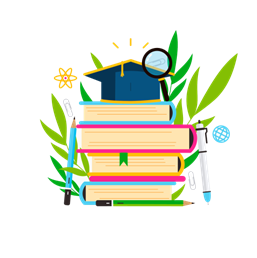 Кол-во детей обучающихся по ДОП
ОО подведомственные МОНМ РК – 211 693
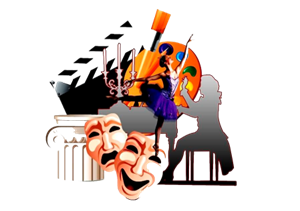 Кол-во детей, обучающихся по ДОП
 ОО подведомственные Министерству культуры РК
17 593
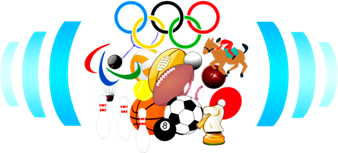 Кол-во детей, обучающихся по программам спортивной подготовки
ОО подведомственные Министерству спорта РК
4 032
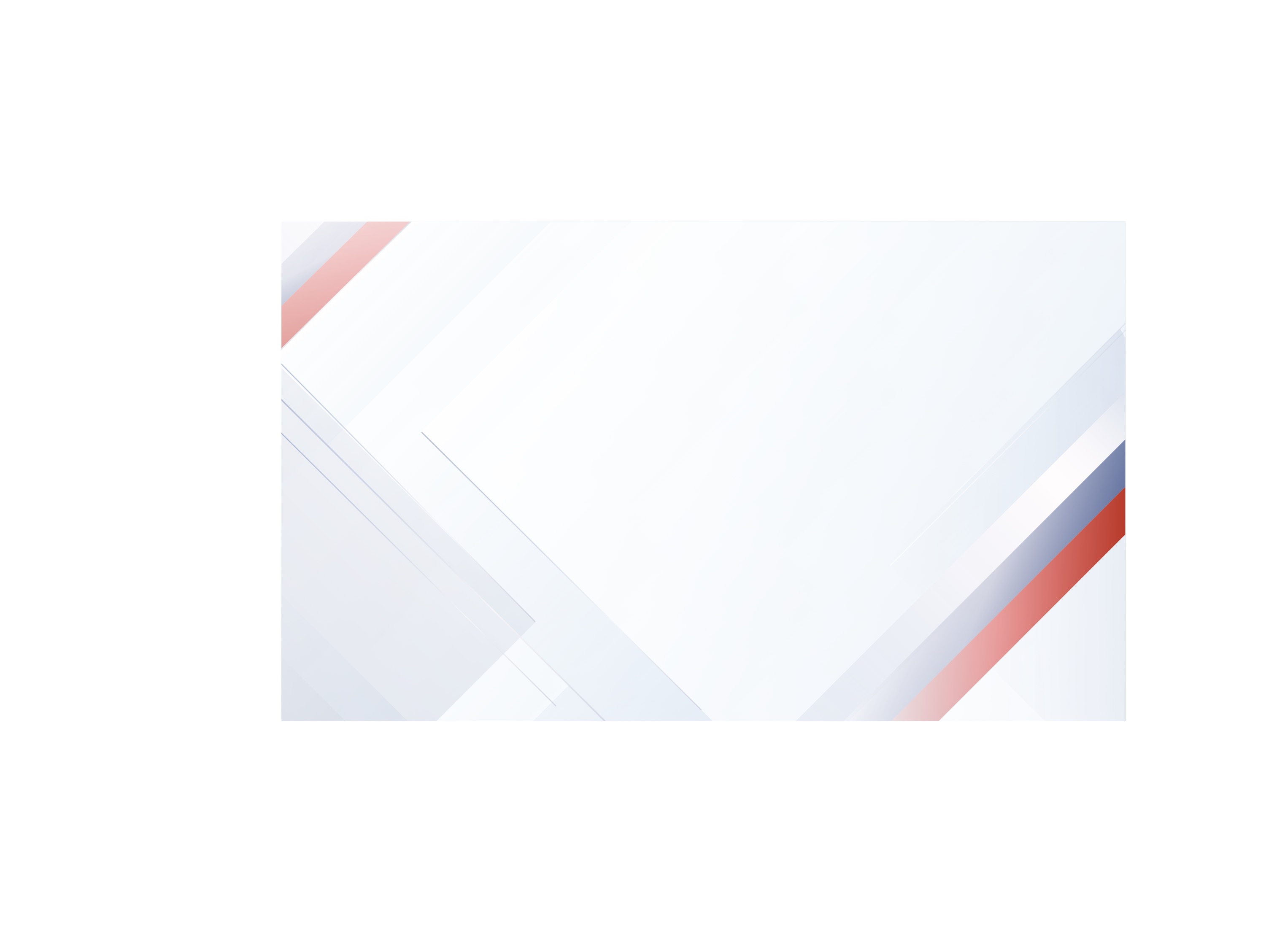 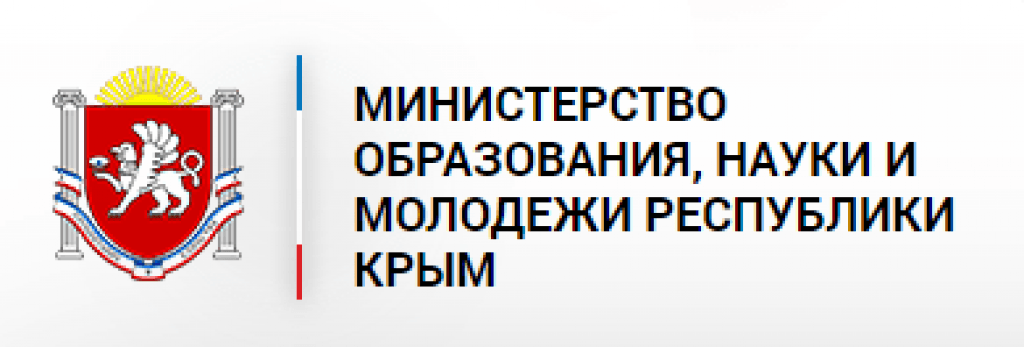 Организации, реализующие программы дополнительного  образования в муниципальном образовании Бахчисарайский район Республики Крым

Зарегистрированных в АИС «Навигатор ДО РК»
 организаций- 57(на сентябрь 2024 г.)., в том числе:



-ГОСУДАРСТВЕННЫХ ОРГАНИЗАЦИЙ-4

-МУНИЦИПАЛЬНЫХ ОРГАНИЗАЦИЙ-50

-ОРГАНИЗАЦИЙ ДОПОЛНИТЕЛЬНОГО ОБРАЗОВАНИЯ-2

-ОРГАНИЗАЦИЙ НЕГОСУДАРСТВЕННОГО СЕКТОРА-1
По данным АИС «Навигатор ДО РК» реализуется программ дополнительного образования – 306
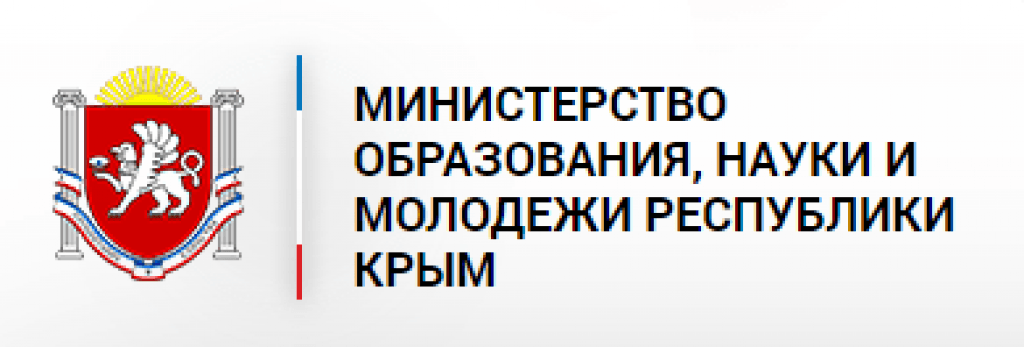 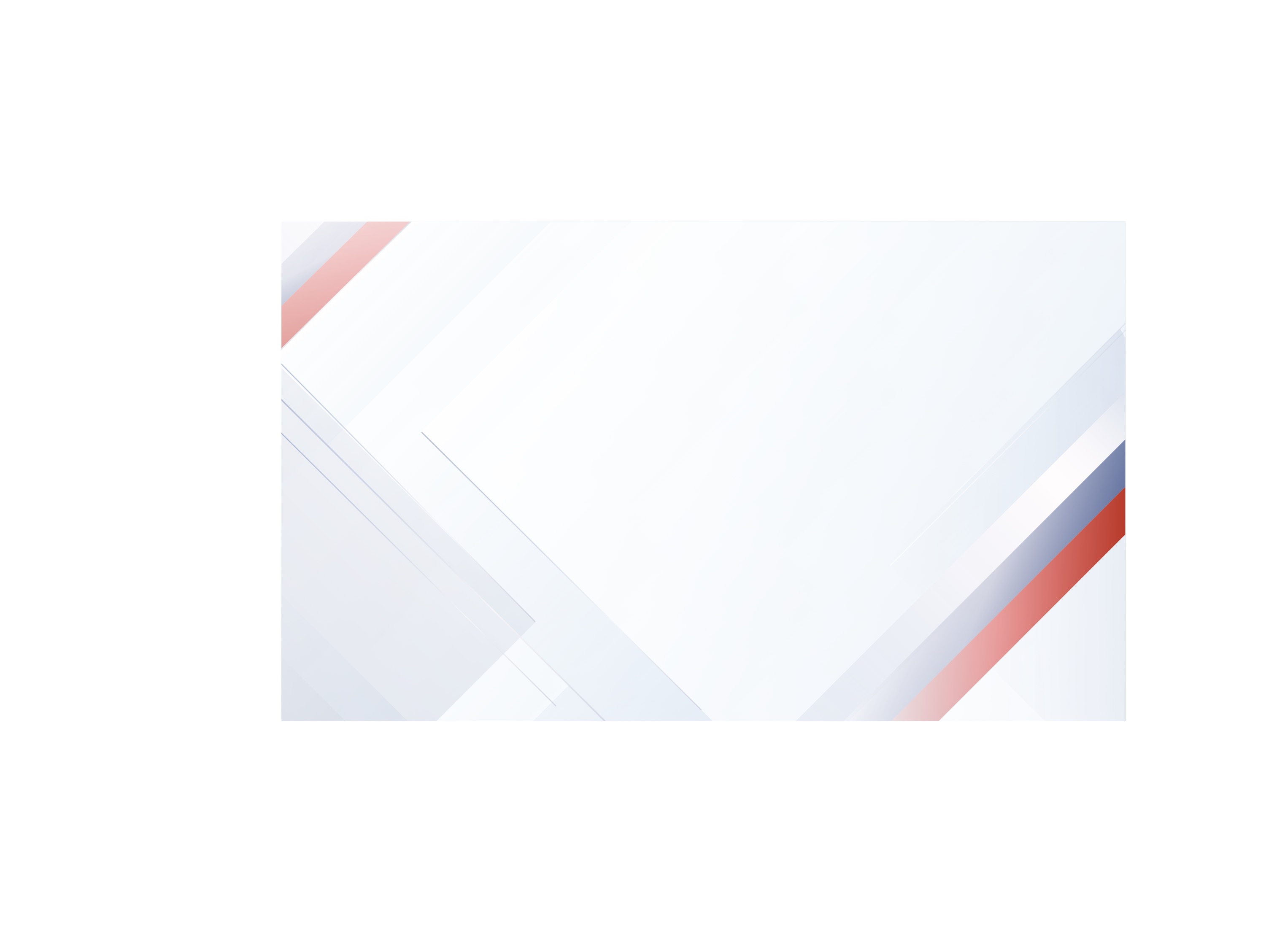 Где родителю найти информацию про кружки и секции? И как записать на них ребенка?
Вариант 2. 
Единый портал государственных услуг
Вариант 3. 
Личное посещение образовательной организации
Вариант 1. 
Региональный навигатор дополнительного образования
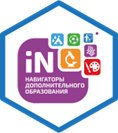 Зайдите в АИС «Навигатор дополнительного образования РК»
https://р82.навигатор.дети
1
1
Зайдите на сайт Госуслуги – раздел «Дети и образование» – популярное – «Запись в кружки и секции»
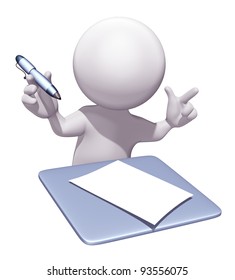 2
Пройдите регистрацию в Навигаторе для создания личного кабинета
2
В заявлении укажите свой регион – период обучения ребенка

Выберите программу, группу и дату начала обучения
3
Подтвердить электронную почту по ссылке, указанной в письме от службы техподдержки Навигатора
3
Укажите кого хотите записать и проверьте корректность введенных данных

Отслеживайте статус поданного заявления в Личном кабинете
4
Зарегистрировать своих детей в личном кабинете Навигатора
5
Подать заявку на занятия в кружки и секции
Единая автоматизированная информационная система дополнительного образования (ЕАИС ДО)
По данным АИС «Навигатор ДО РК» реализуется программ дополнительного образования – 8 584
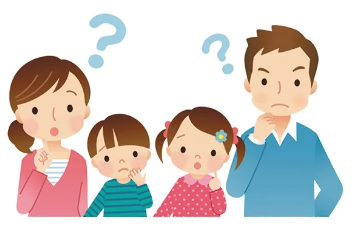 Информационная работа с родителями
Актуальная информация для родителей Республики Крым о Навигаторе в ВК
Вопрос-ответ для родителей (что такое соц.сертификат, соц.заказ, регистрация в АИС «Навигатор ДО РК, восстановление пароля, как записаться в творческое объединения через Госуслуги, творческие объединения в образовательных организациях РК и др.)
Ежегодный опрос ОНЛАЙН об удовлетворенности услугами ДО, анкетирование, консультации для родителей и обучающихся
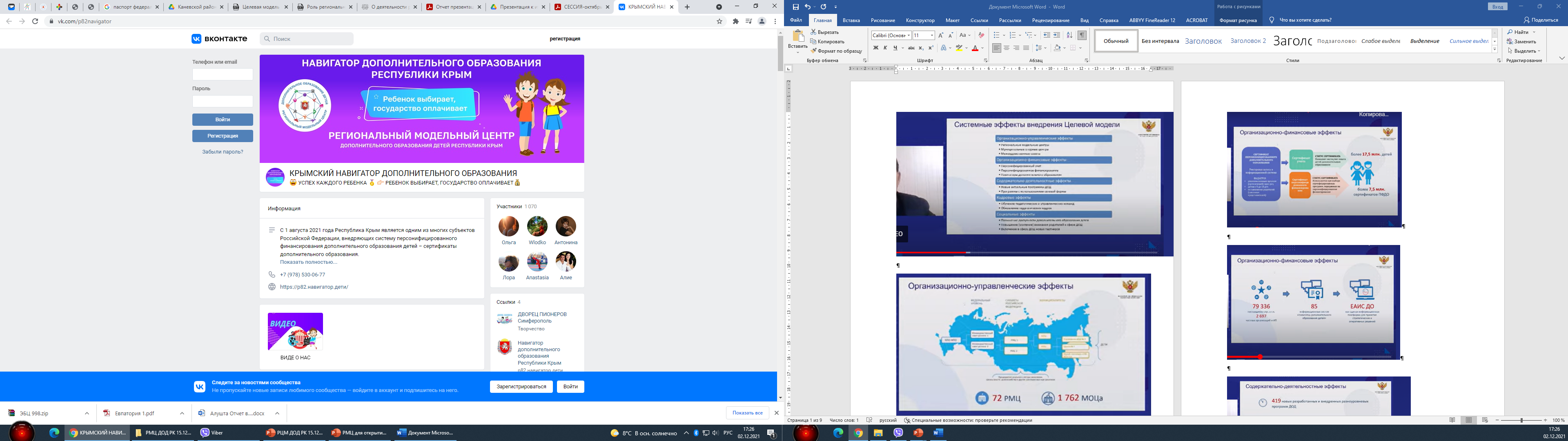 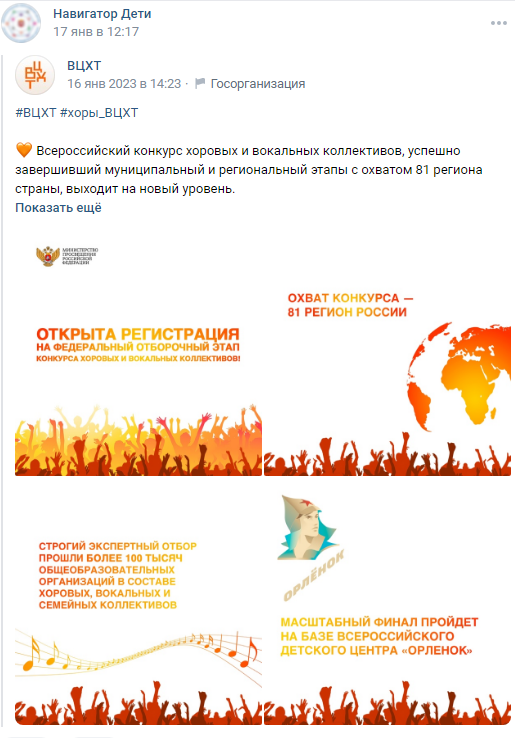 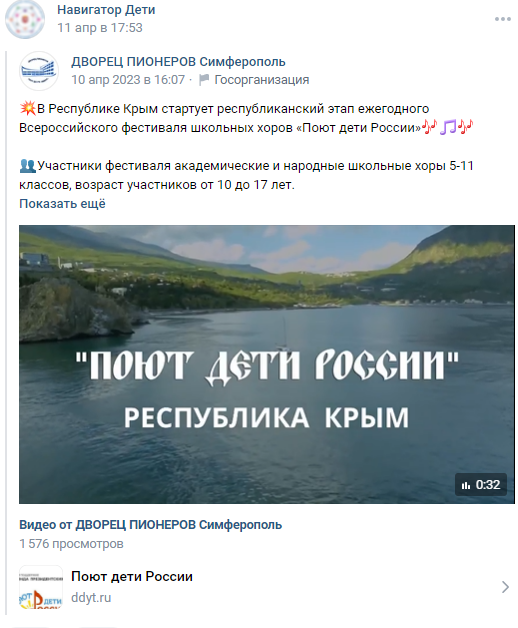 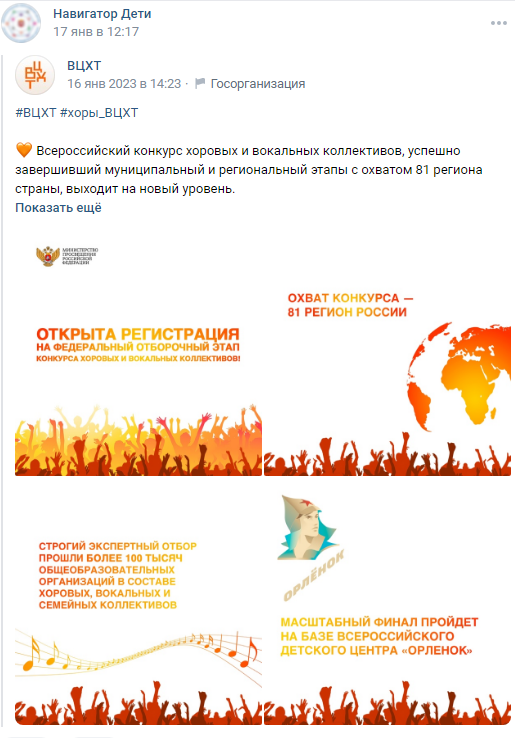 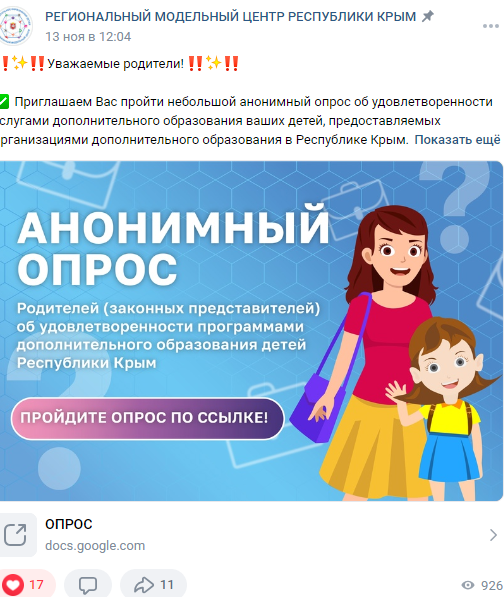 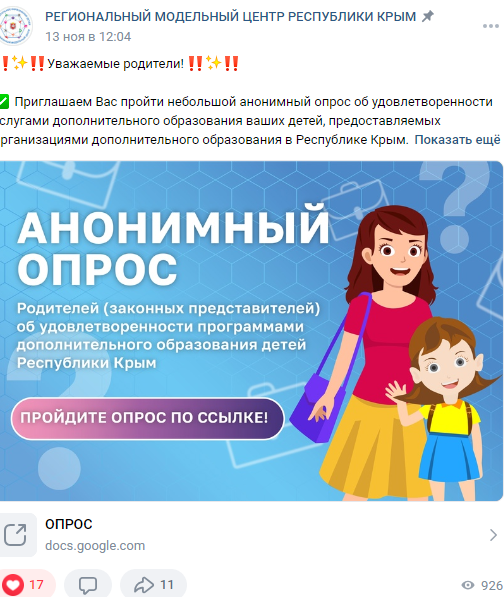 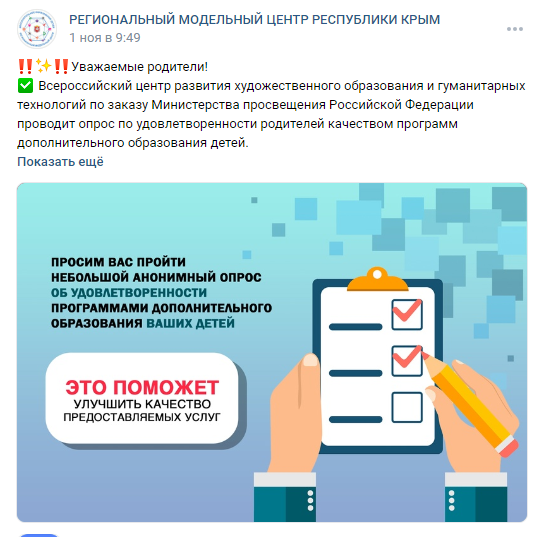 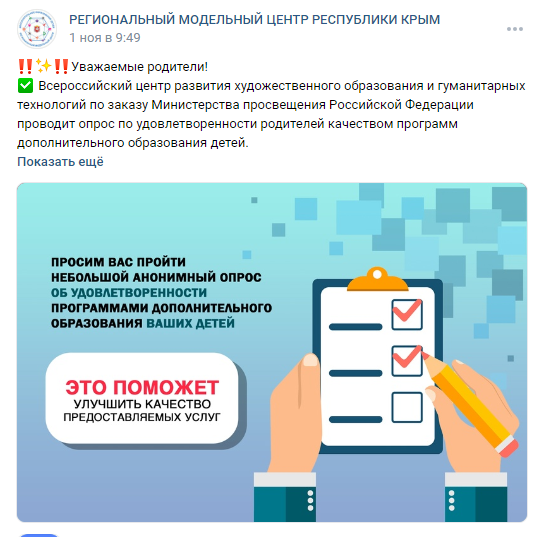 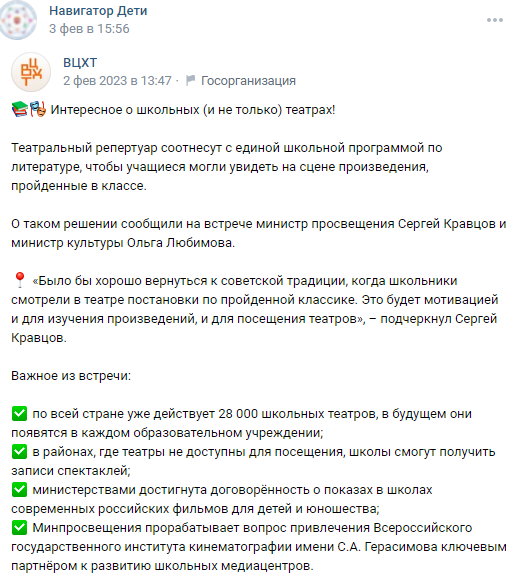 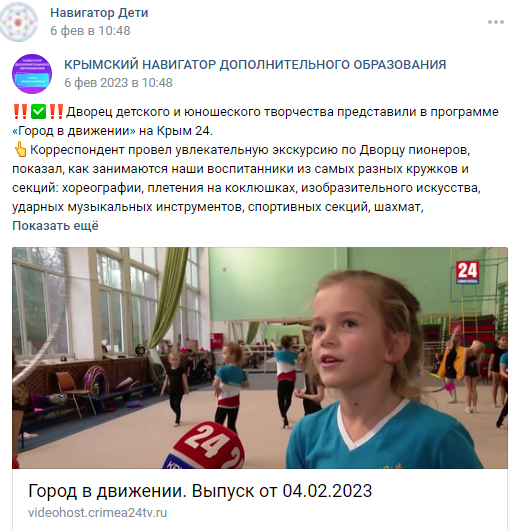 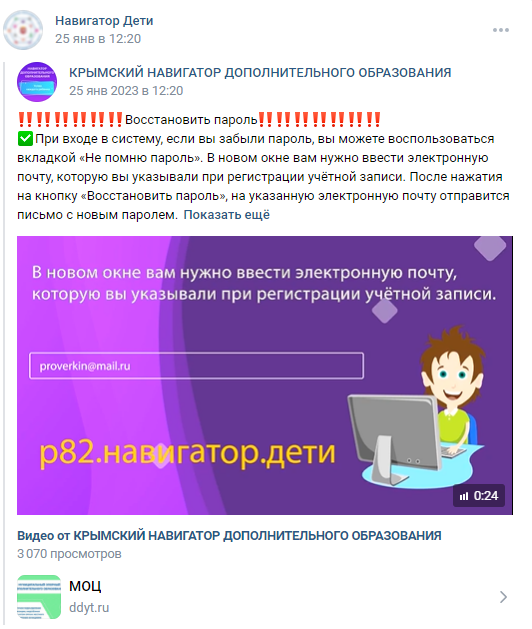 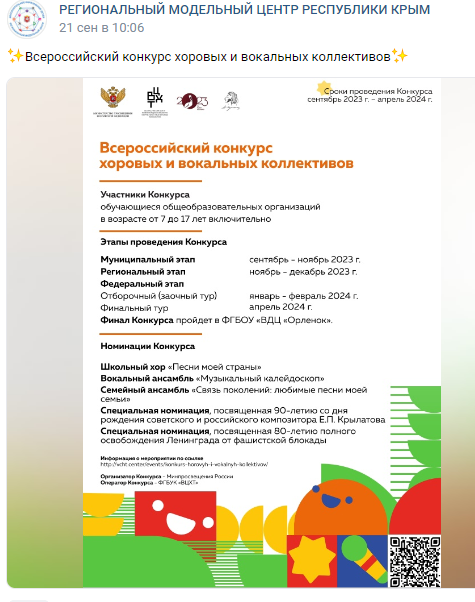 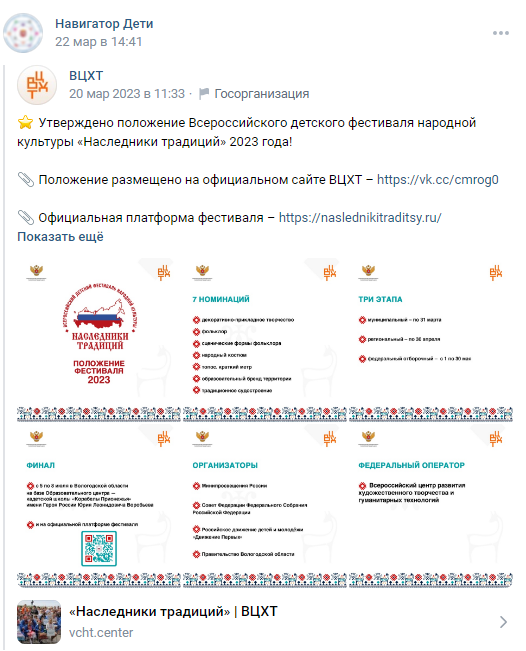 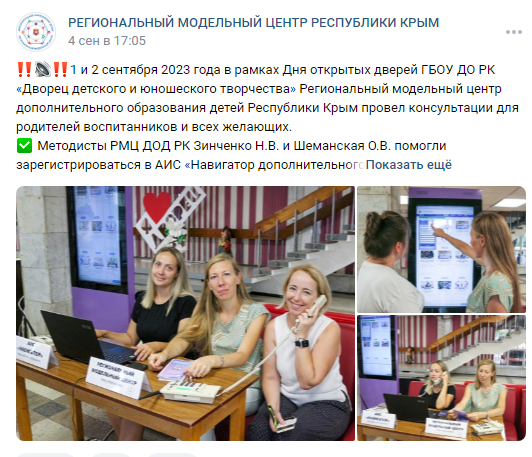 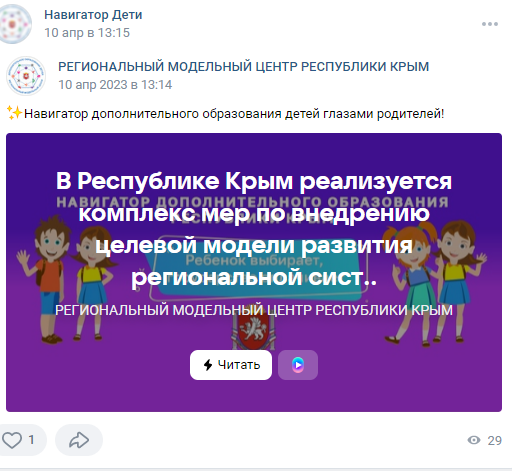 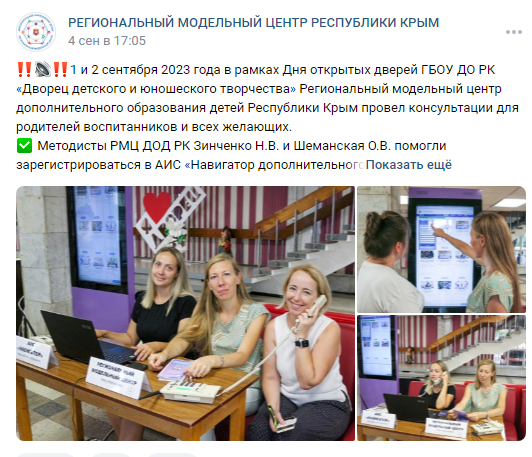 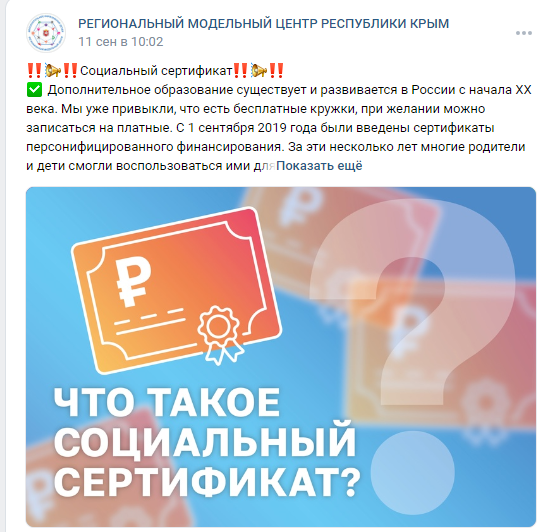 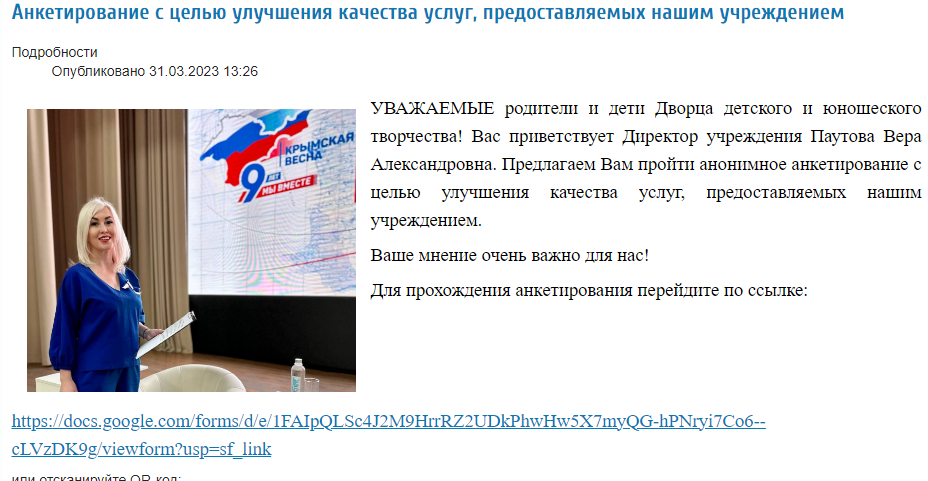 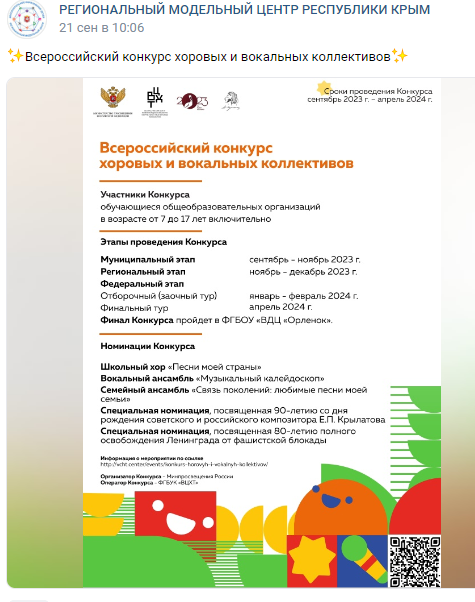 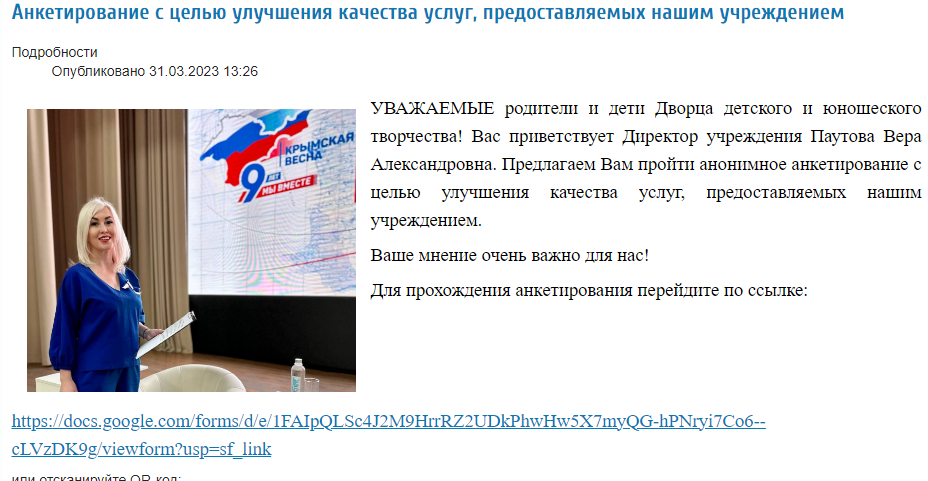 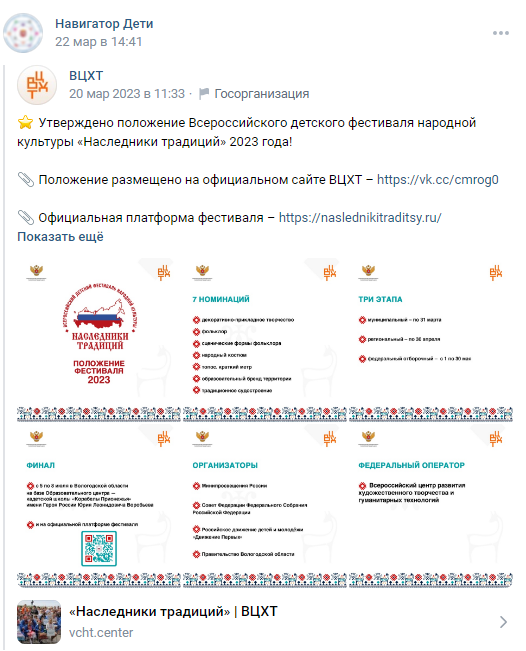 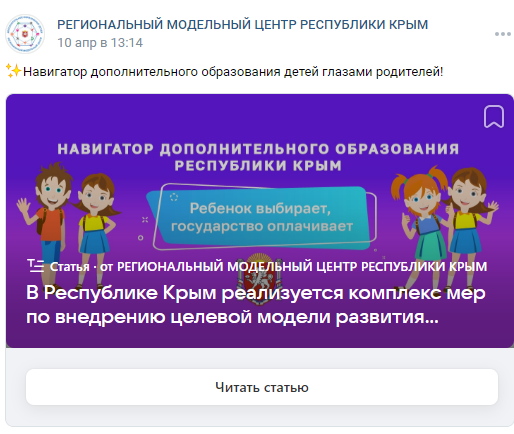 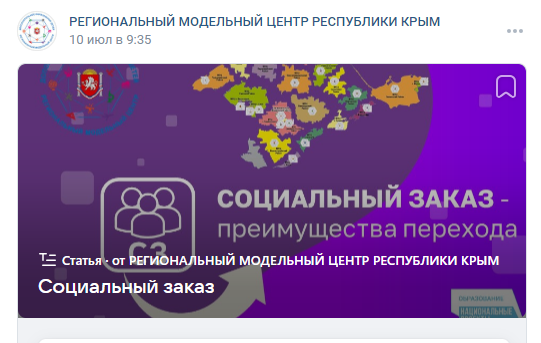 https://vk.com/p82navigator
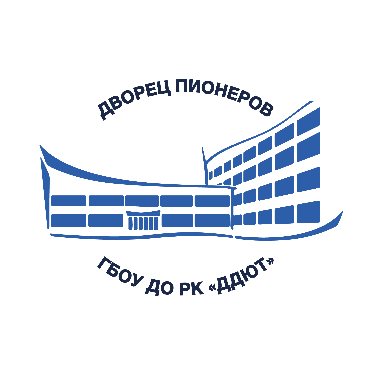 Государственное бюджетное образовательное учреждение дополнительного образования Республики Крым 
«Дворец детского и юношеского творчества»
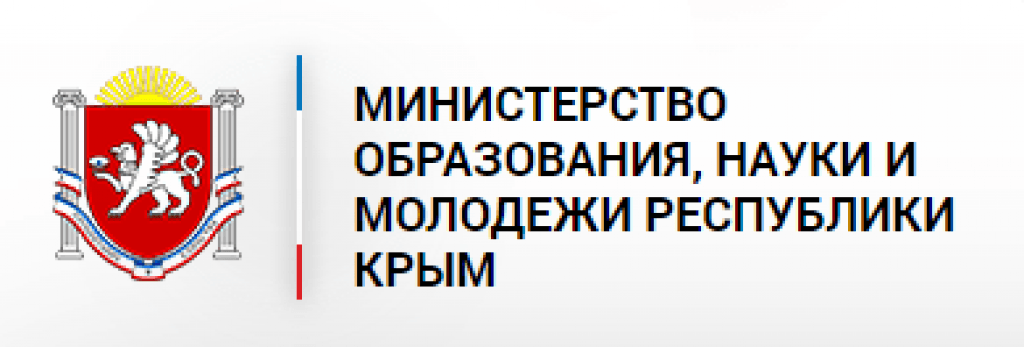 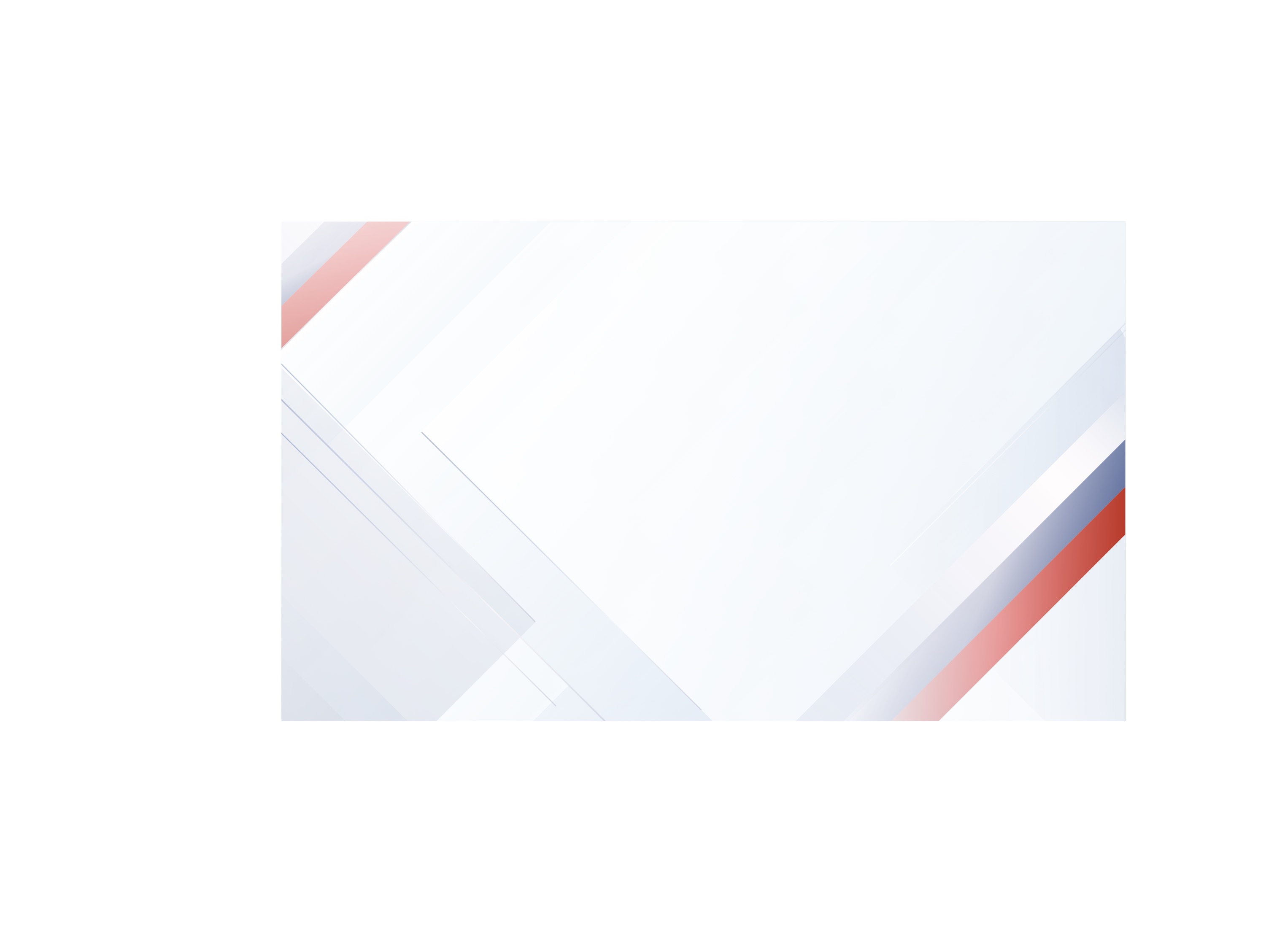 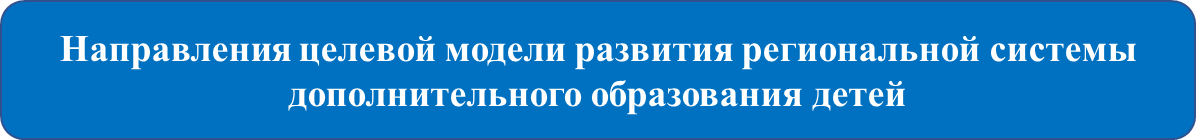 Творческие объединения
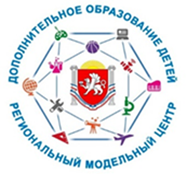 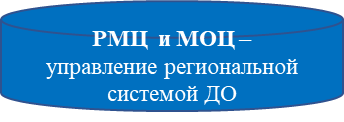 Социально-гуманитарная
 направленность
2 149 обучающихся
Художественная направленность
4 822 обучающихся
Навигатор по ресурсам дополнительного образования
Персонифицированное финансирование дополнительного образования
Внедрение модели реализации дополнительных общеобразовательных программ в сетевой форме
Техническая
 направленность
2 282
обучающихся
Физкультурно-
спортивная
 направленность
2 222 обучающихся
Внедрение моделей выравнивания доступности дополнительных общеобразовательных программ для детей с различными образовательными возможностями и потребностями, в том числе для одаренных детей из сельской местности, детей, оказавшихся в трудной жизненной ситуации
Развитие профессионального мастерства кадров системы ДО Республики Крым
Доступность дополнительного образования в Республике Крым
144 педагога, 
9 482 обучающихся
Выявление и масштабирование лучших региональных практик
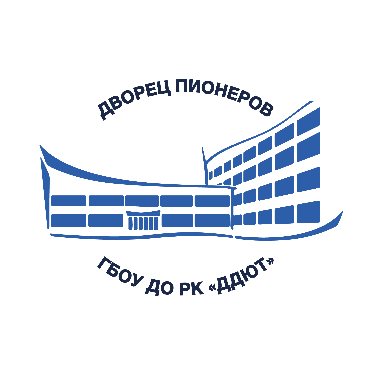 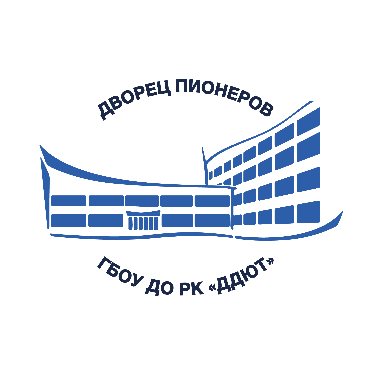 Государственное бюджетное образовательное учреждение дополнительного образования Республики Крым 
«Дворец детского и юношеского творчества»
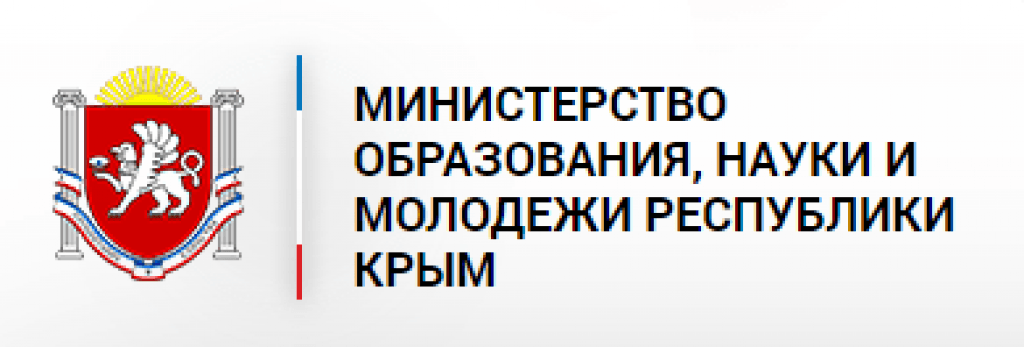 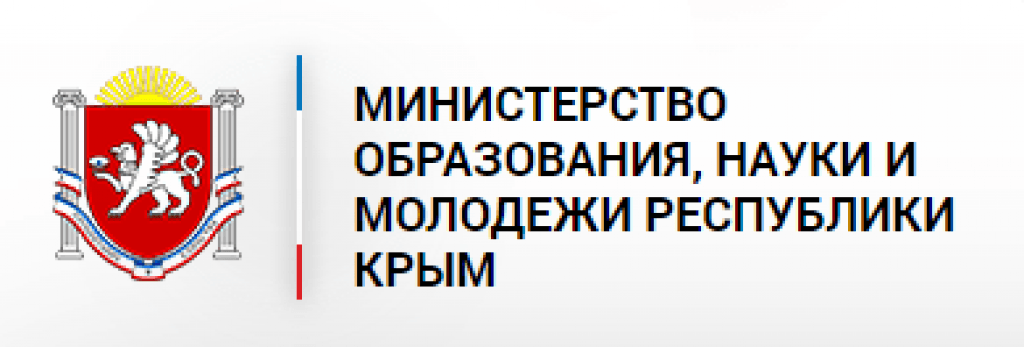 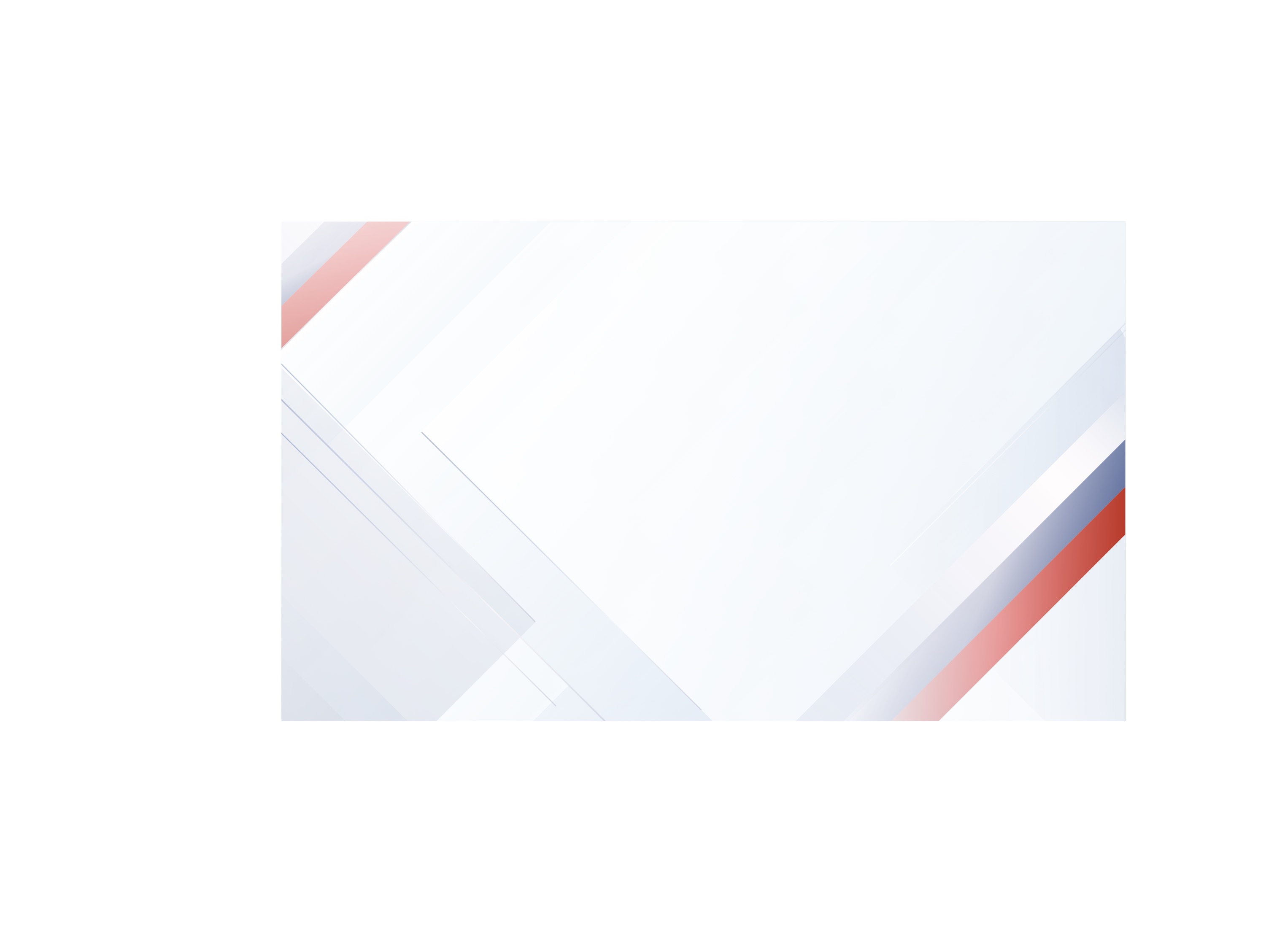 Государственное бюджетное образовательное учреждение дополнительного образования Республики Крым 
«Дворец детского и юношеского творчества»
конкурсы
Всероссийские мероприятия - 23
Республиканские мероприятия- 37
Всероссийский конкурс исследовательских проектов «Без срока давности»
 Всероссийский конкурс сочинений «Без срока давности» 
Всероссийский конкурс юных инспекторов движения «Безопасное колесо» 
Большой Всероссийский фестиваль
Всероссийский детский фестиваль народной культуры «Наследники традиций»
Всероссийский фестиваль школьных хоров «Поют дети России»
 Всероссийская акция «Я – гражданин России» 
Всероссийский конкурс творческих, проектных и исследовательских работ, обучающихся «#Вместе Ярче»
«Ассамблея-2025» Крымской малой академии искусств и народных ремёсел
Республиканский конкурс-фестиваль детского творчества «Крым в сердце моём»
Республиканский фестиваль-конкурс «Крымский вальс» 
Республиканский литературно-поэтический конкурс «Диалог с классиком» 
Республиканский конкурс детского творчества по безопасности дорожного движения «Дорога глазами детей»  
Открытый фестиваль-конкурс детских фольклорных коллективов «КРЫМСКИЙ ТЕРЕМ»
Выставка-конкурс декоративно-прикладного творчества и изобразительного искусства «Пасхальная Ассамблея»
Республиканские конкурсы по направленностям: художественная – 29; социально-гуманитарная – 28; спортивно-техническая – 12.
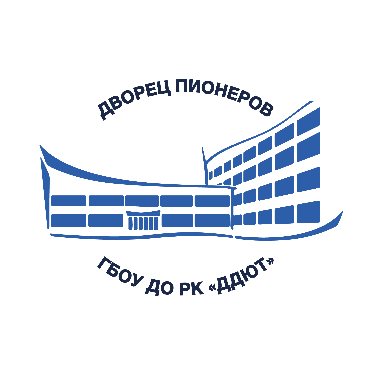 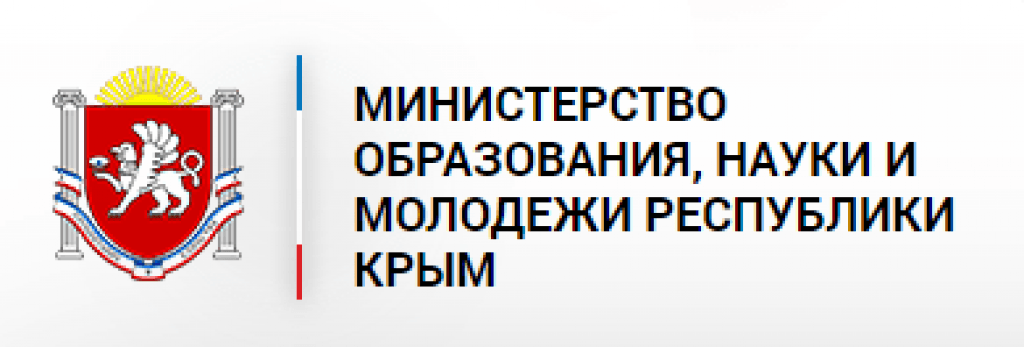 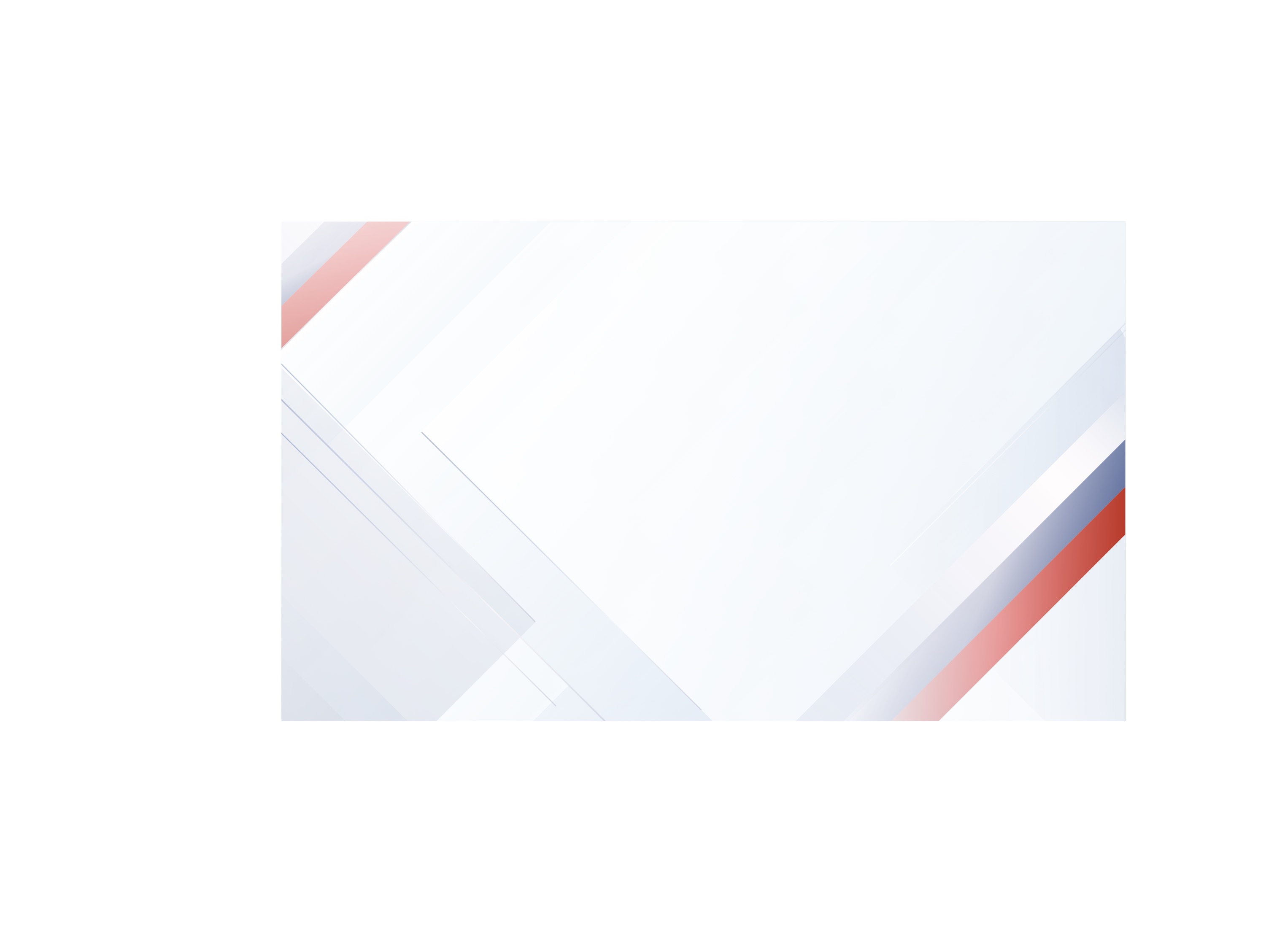 Как родителям выбрать направление для обучения в ГБОУ ДО РК «Дворец детского и юношеского творчества»
ГБОУ ДО РК «ДДЮТ» - ресурсный центр по художественному и социально-гуманитарному направленностям, инклюзивного образования, развития деятельности ученического самоуправления, 
профилактике детского дорожно-транспортного травматизма и развития отрядов юных инспекторов движения, координации функционирования Целевой модели развития региональной системы дополнительного образования детей
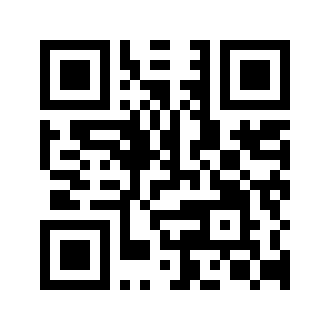 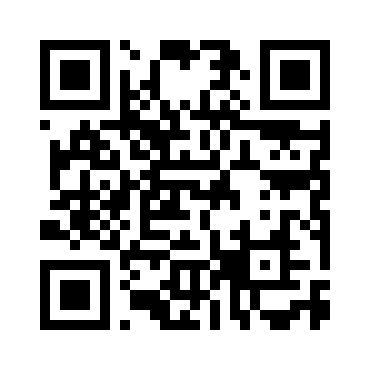 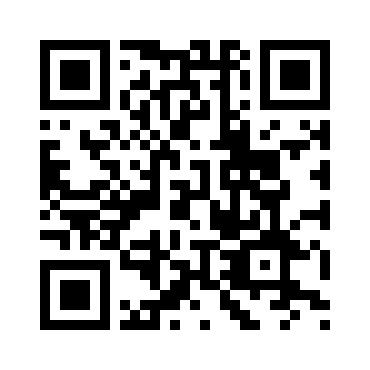 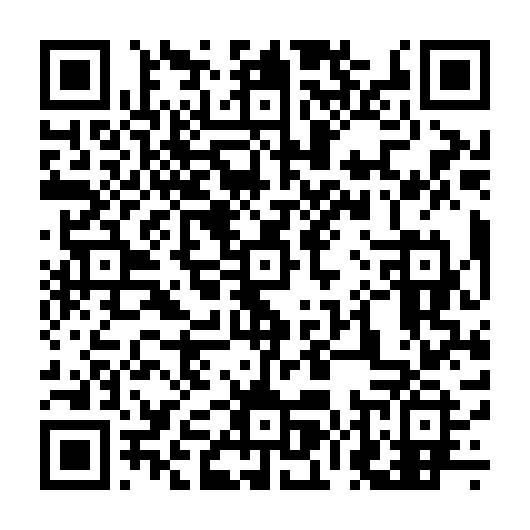 Официальная группа ГБОУ ДО РК «ДДЮТ» 
в Телеграмме
Официальная группа ГБОУ ДО РК «ДДЮТ»                     ВКонтакте
Официальный сайт ГБОУ ДО РК «ДДЮТ
Навигатор дополнительного образования                  ГБОУ ДО РК «ДДЮТ»
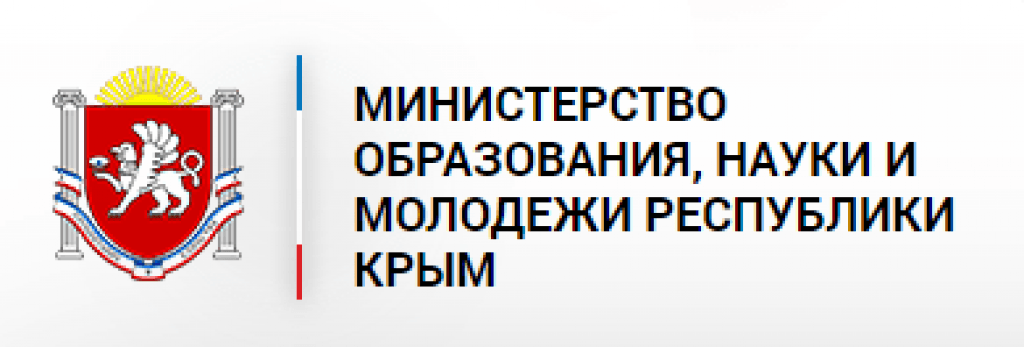 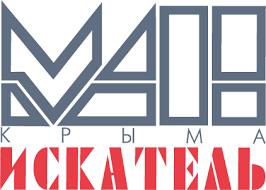 Государственное бюджетное образовательное учреждение 
дополнительного образования Республики Крым 
«МАЛАЯ АКАДЕМИЯ НАУК «ИСКАТЕЛЬ»
ДОЛЯ ДЕТЕЙ, ОХВАЧЕННЫХ ДОД, В РАЗРЕЗЕ НАПРАВЛЕННОСТЕЙ (%)
ОТДЕЛЫ УЧРЕЖДЕНИЯ И СТРУКТУРНЫЕ ПОДРАЗДЕЛЕНИЯ
Отдел начального технического  моделирования, научно-технического творчества и технических видов спорта
Юношеская астрономическая обсерватория
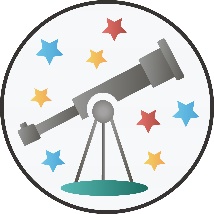 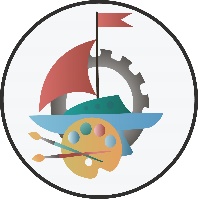 Отдел информационных технологий
Детский технопарк «Кванториум»
(структурное подразделение)
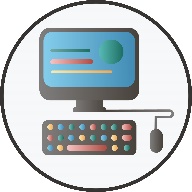 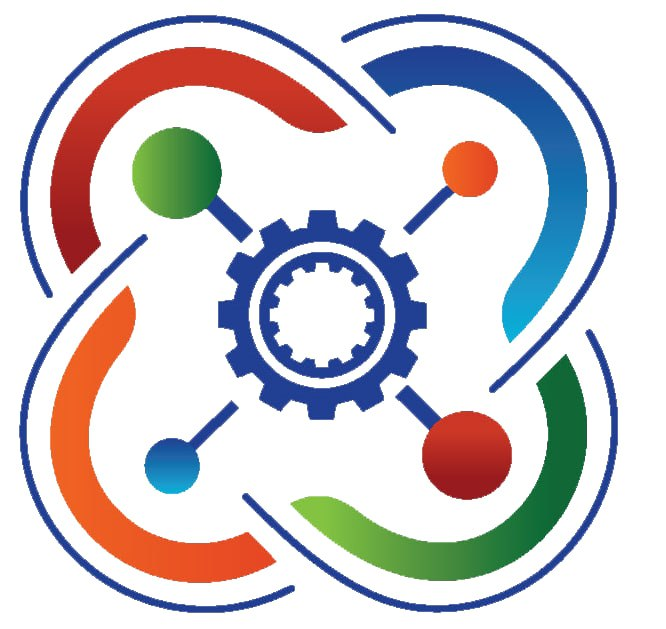 Мобильный технопарк «Кванториум»
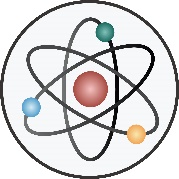 Физико-математический отдел
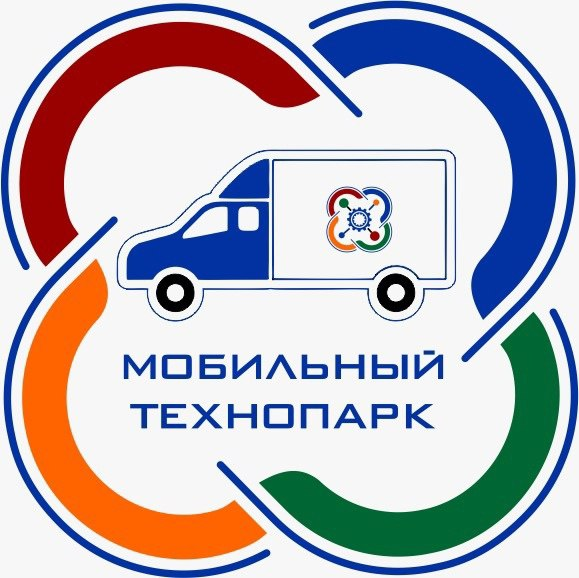 296 программ дополнительного образования реализуются на базе учреждения:

количество  обучающихся - 5 246
количество учебных групп-  303
Образовательная организация реализует программы дополнительного образования для детей с ОВЗ 
     и детей - инвалидов
всего педагогов - 60, из них :
высшая категория - 35
первая категория  - 16
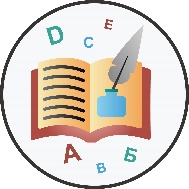 Центр дистанционного образования
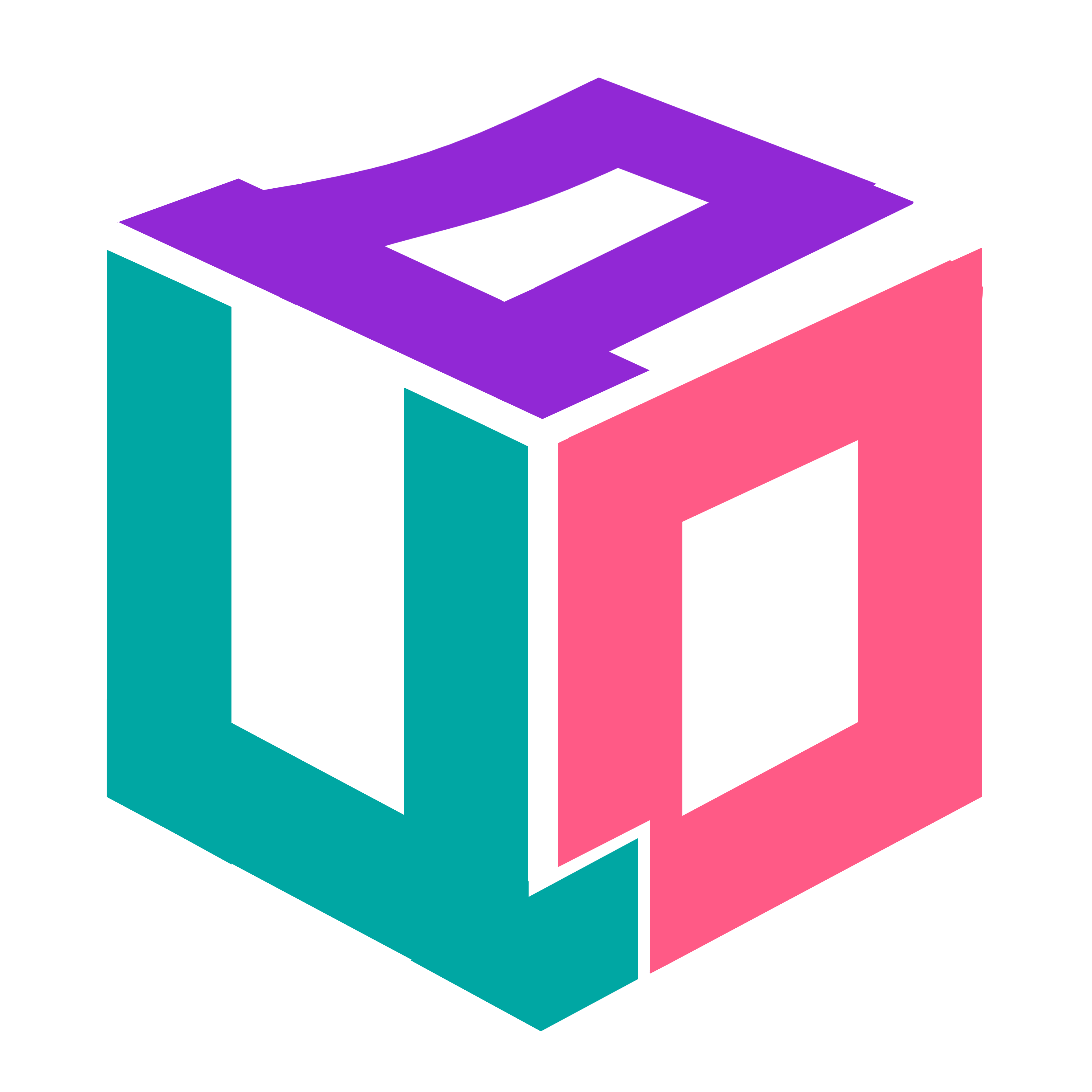 Отдел интеллектуального творчества
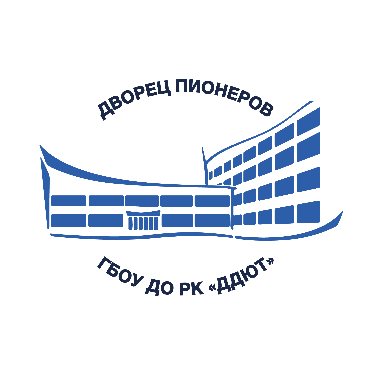 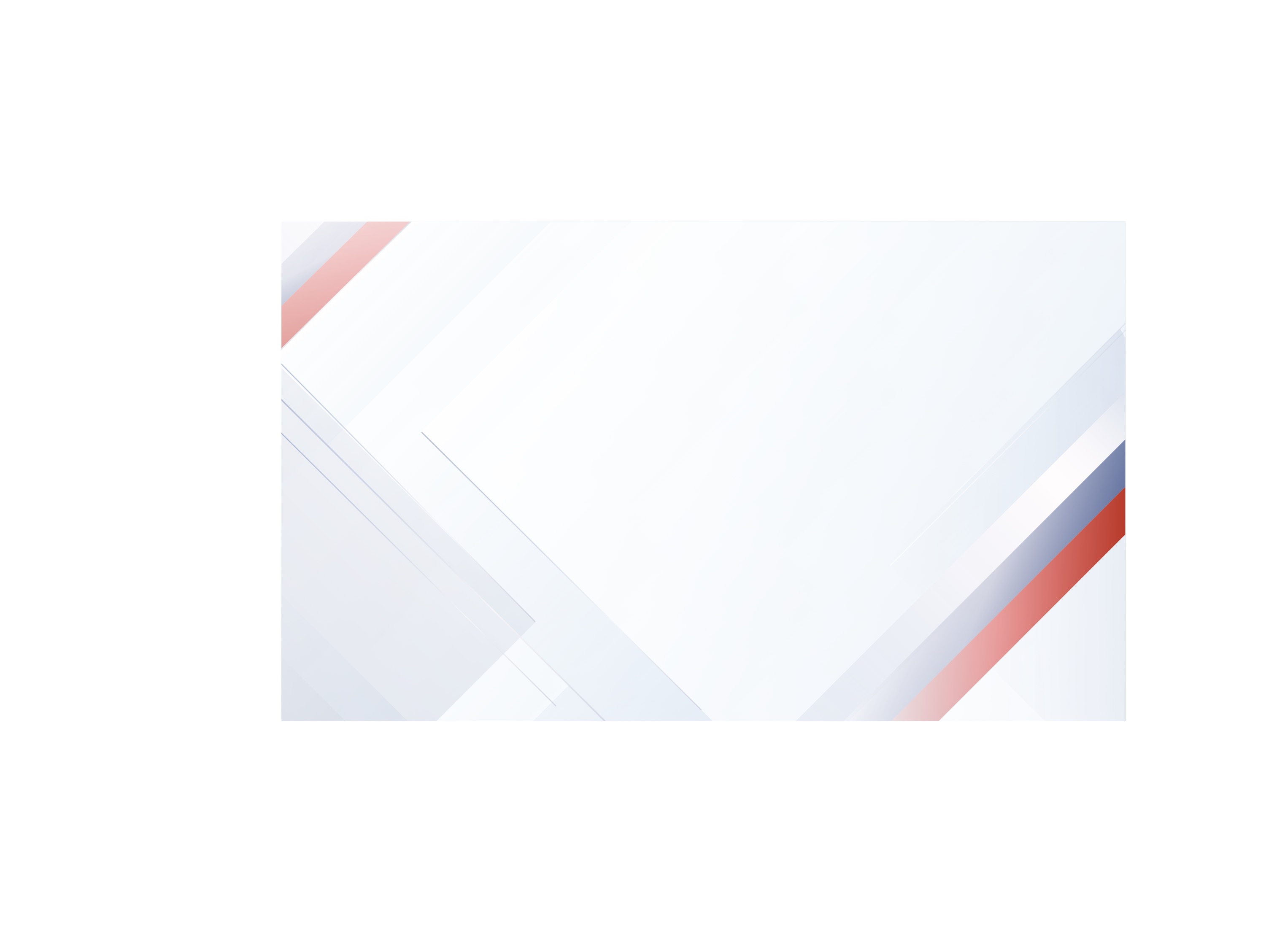 Государственное бюджетное образовательное учреждение дополнительного образования Республики Крым 
«Дворец детского и юношеского творчества»
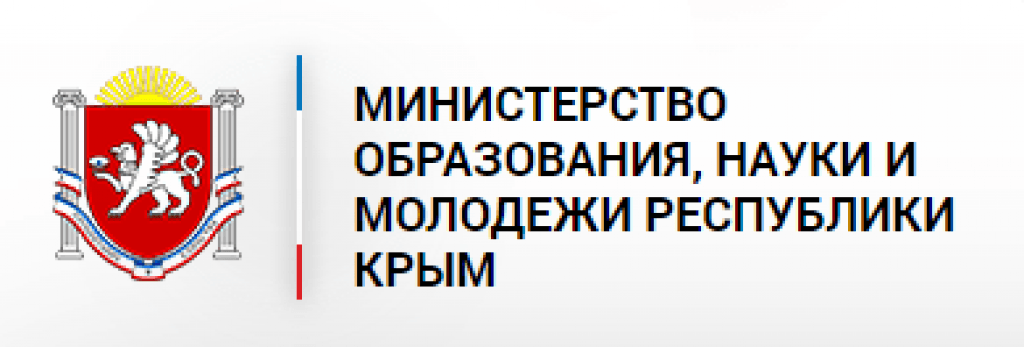 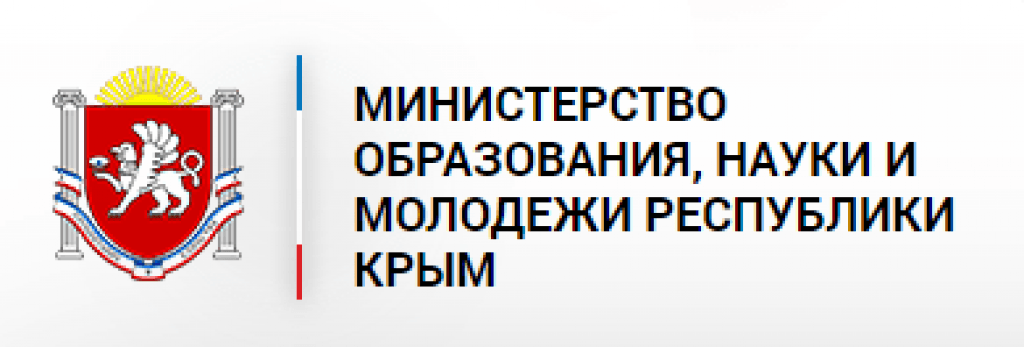 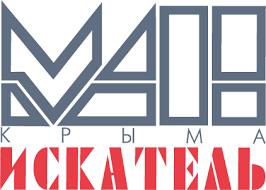 Государственное бюджетное образовательное учреждение 
дополнительного образования Республики Крым 
«МАЛАЯ АКАДЕМИЯ НАУК «ИСКАТЕЛЬ»
конкурсы
Всероссийские мероприятия - 34
Республиканские мероприятия  - 46
Республиканский конкурс-защита научно-исследовательских работ МАН «Искатель»
Республиканский конкурс «Мы – гордость Крыма!»
Республиканский конкурс исследовательских работ и проектов учащихся младшего школьного возраста «Я – исследователь» (1-4 класс)
Республиканский конкурс исследовательских работ и проектов учащихся среднего школьного возраста «Шаг в науку» 
Крымский форум талантливых и одаренных детей «Интеллектуальный Старт-ап»
Республиканский конкурс юных техников и изобретателей
Межрегиональный фестиваль «Техно Крым»
Всероссийский конкурс научно-исследовательских работ имени Д.И. Менделеева 
Всероссийский конкурс исследовательских и проектных работ учащихся «Юность. Наука. Культура.»
Всероссийский фестиваль творческих открытий и инициатив «Леонардо» 
Всероссийский конкурс научно- исследовательских работ учащихся «Научный потенциал - XXI век»
Всероссийская Конференция «Юные техники и изобретатели» в Государственной Думе Федерального Собрания Российской Федерации
Конкурсы по направленностям: техническая – 23, научно-исследовательская - 15, детский технопарк «Кванториум» - 8
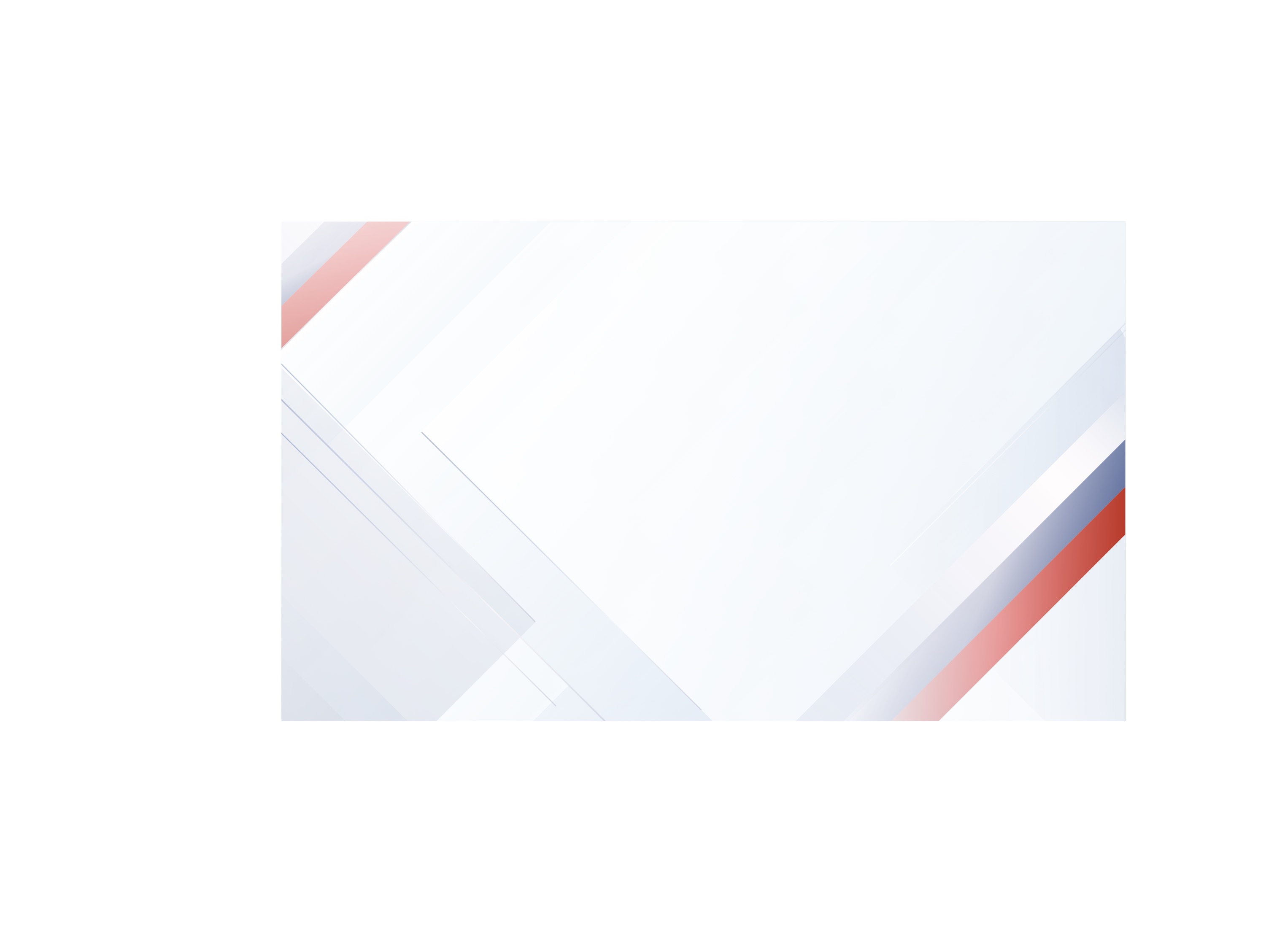 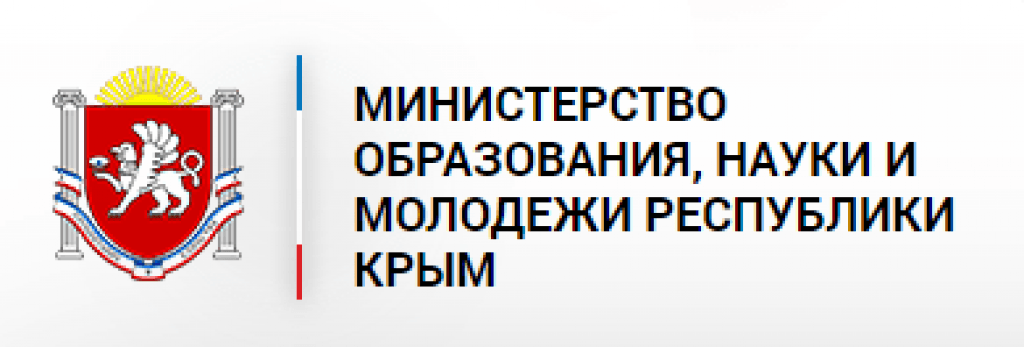 Как родителям выбрать направление для обучения в ГБОУ ДО РК «Малая академия наук «Искатель»
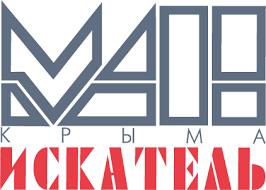 ГБОУ ДО РК «МАН «Искатель» - ресурсный центр по технической и социально-гуманитарной направленности 
(научно-исследовательская деятельность, научно-техническое творчество и технические виды спорта, сопровождение организации отдыха и оздоровления детей, включенных в программу возмещения части стоимости оплаченной туристской услуги, работа с автоматизированной информационной системой по подбору и направлению детей 
в международные и Всероссийские детские центры)
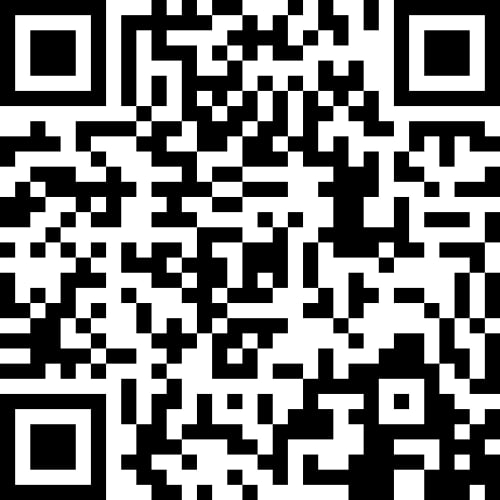 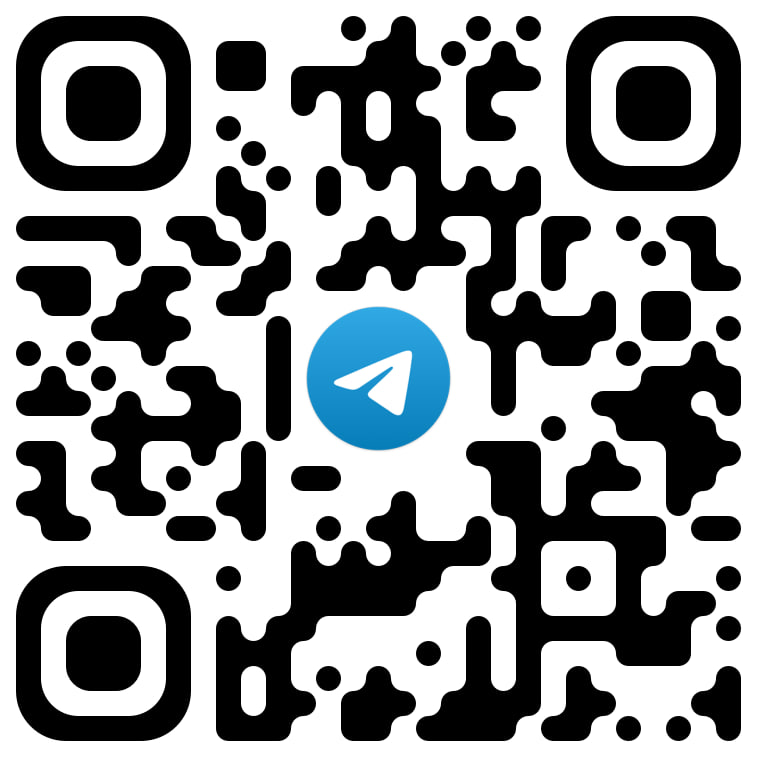 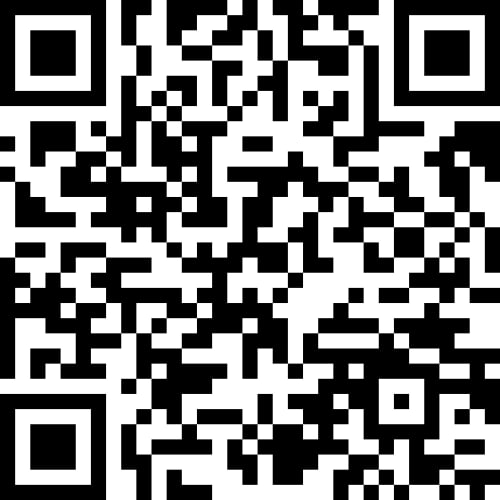 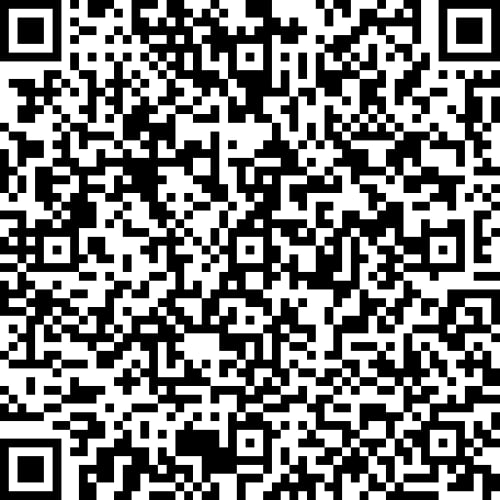 Официальная группа ГБОУ ДО РК «Малая академия наук «Искатель» 
в ВКонтакте
Официальный сайт ГБОУ ДО РК «Малая академия наук «Искатель»
Официальная группа ГБОУ ДО РК «Малая академия наук «Искатель» 
в Телеграмме
Навигатор дополнительного образования
ГБОУ ДО РК «Малая академия наук «Искатель»
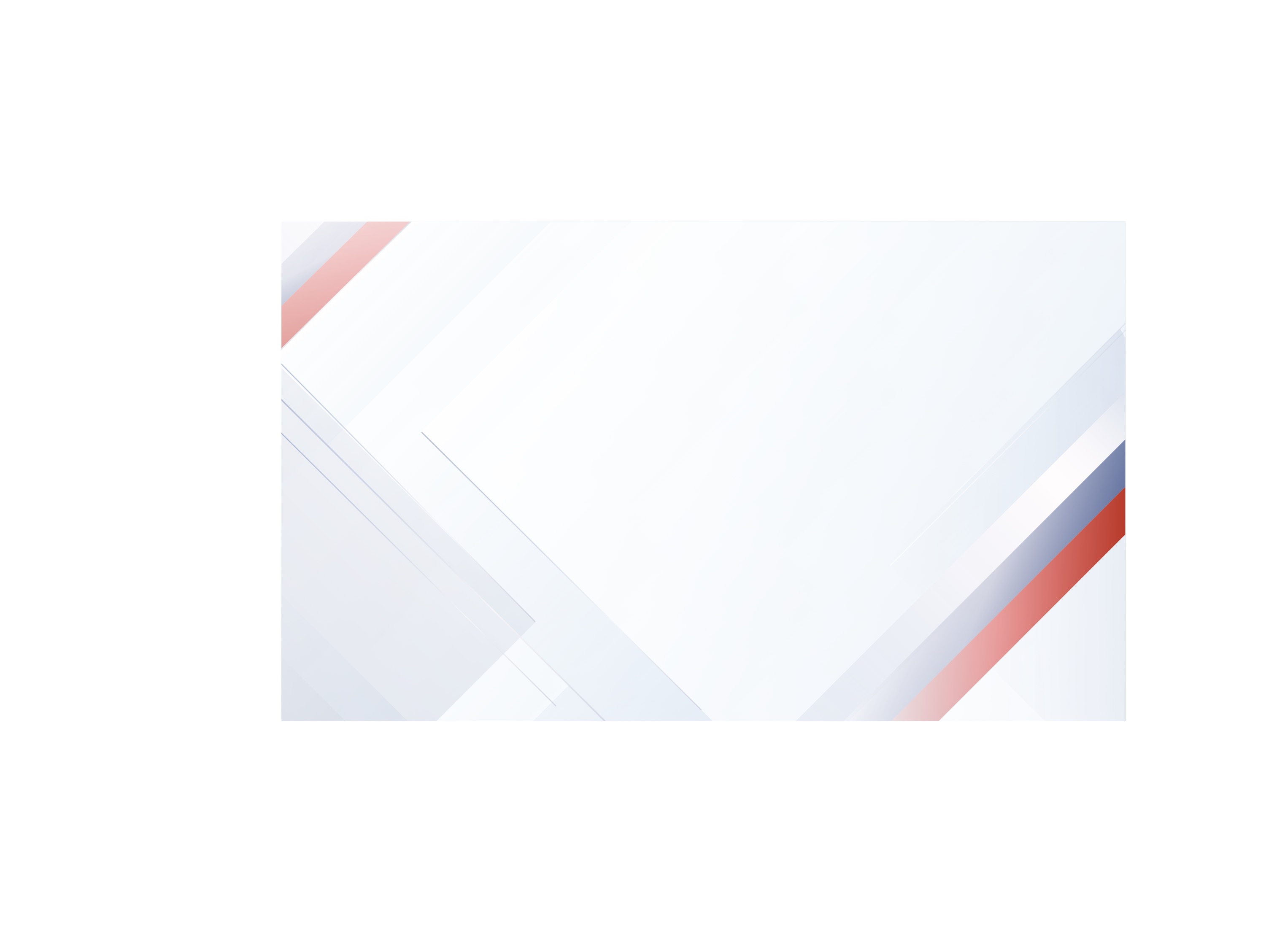 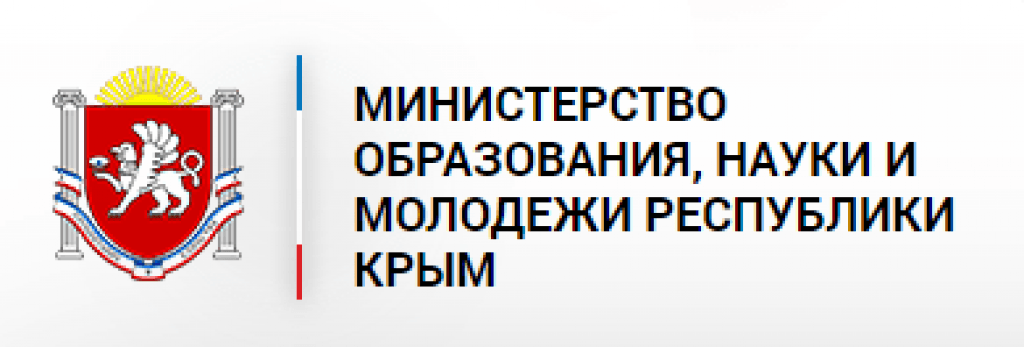 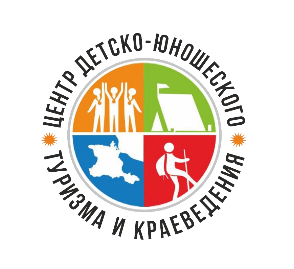 Государственное бюджетное образовательное учреждение дополнительного образования Республики Крым 
«Центр детско-юношеского туризма и краеведения»
Творческие объединения
Творческие объединения ЦДЮТК работают в муниципальных образованиях:
МО город Алушта
МО город Белогорск
МО Белогорский район
МО город Евпатория
МО Красногвардейский район
МО город Симферополь
МО Симферопольский район
МО город Судак
МО город Феодосия
МО город Ялта
МО Черноморский район
МО Ленинский район
МО Раздольненский район
МО Красногвардейский район
Физкультурно-
спортивного
 направления
772 обучающихся
Туристско-
краеведческого
направления
1342 обучающихся
Походы и экскурсии 
2024 год  - плановое количество     обучающихся, принявших участие 
     в походах -21503 (9%)
     в экскурсиях – 82493 (36%)
39 педагогов, 2114 обучающихся
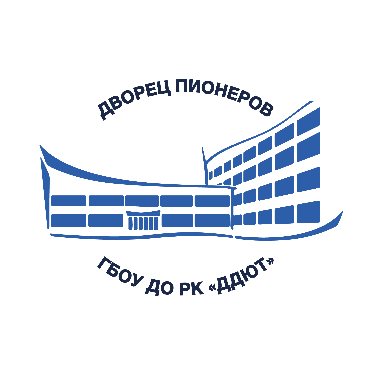 Государственное бюджетное образовательное учреждение дополнительного образования Республики Крым 
«Дворец детского и юношеского творчества»
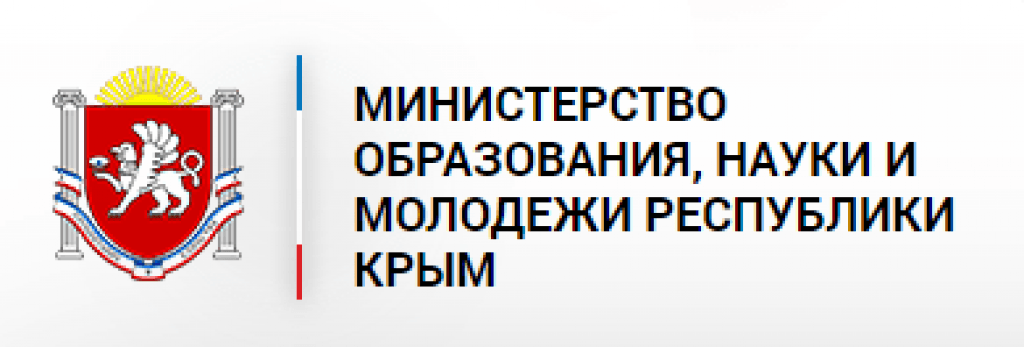 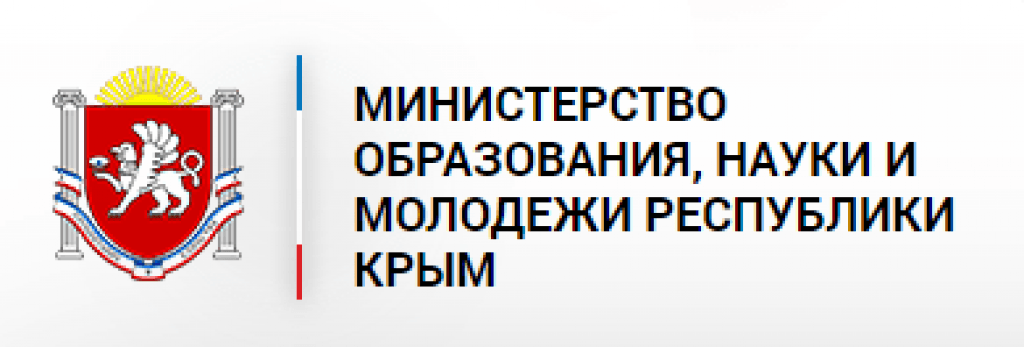 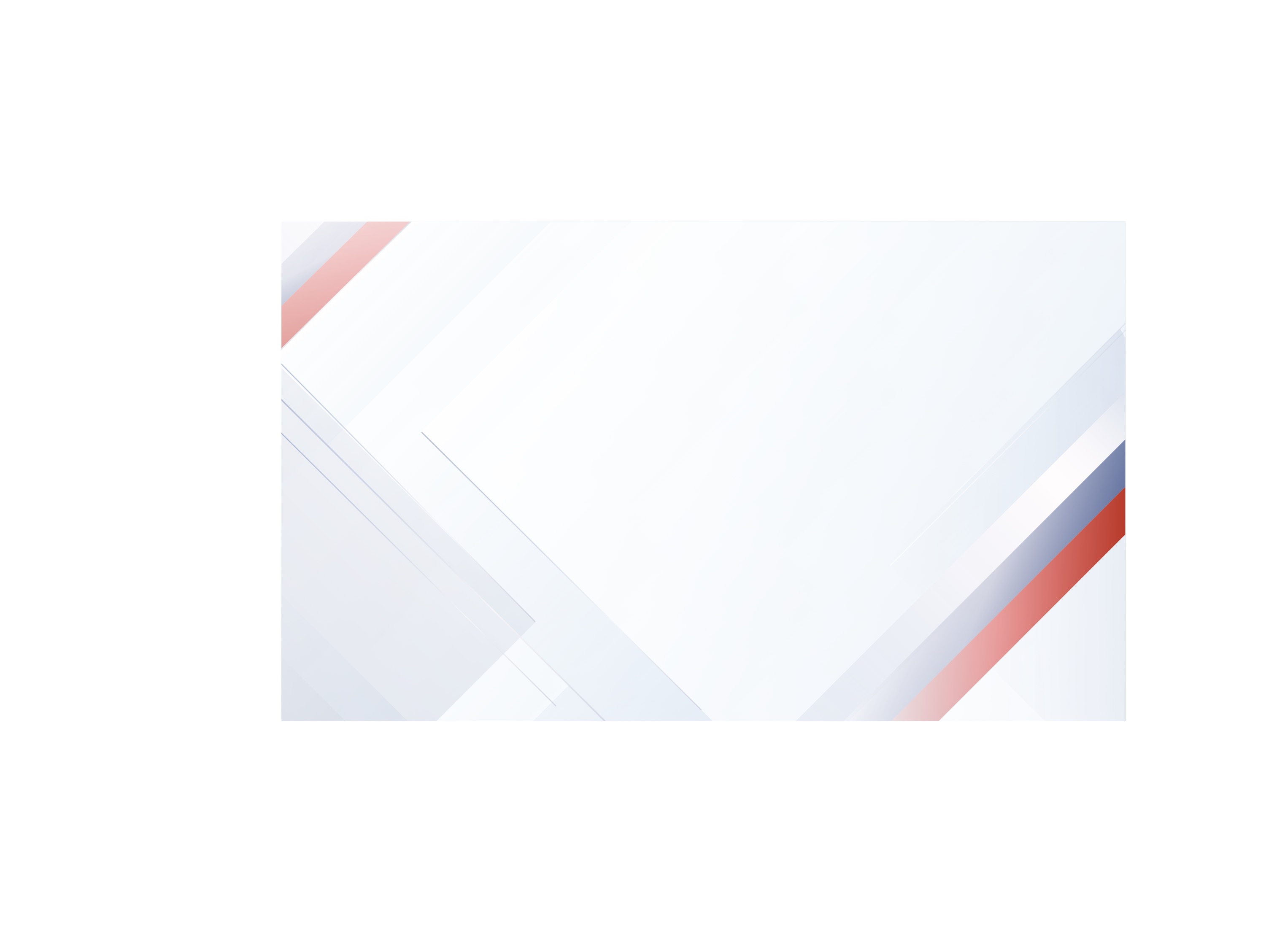 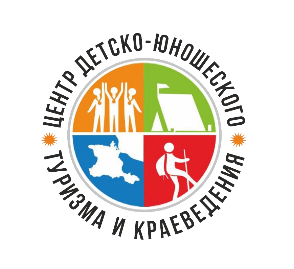 Государственное бюджетное образовательное учреждение дополнительного образования Республики Крым 
«Центр детско-юношеского туризма и краеведения»
конкурсы
Всероссийские мероприятия
Республиканские мероприятия
Туристско-краеведческое направление:
Всероссийский фестиваль музейных экспозиций образовательных организаций «Без срока давности»
Всероссийская олимпиада по школьному краеведению
Всероссийский конкурс исследовательских краеведческих работ обучающихся «Отечество»
Всероссийский конкурс походов и экспедиций обучающихся
Всероссийский конкурс музеев общеобразовательных организаций, организаций дополнительного образования, профессиональных организаций и образовательных организаций высшего образования «Солдаты Великого Отечества» 
Физкультурно-спортивное направление:
Всероссийская олимпиада «Олимпийская команда» по направлению «Спорт» в рамках Всероссийской Большой олимпиады «Искусство – Технологии – Спорт»
Всероссийские спортивные соревнования (игр) школьников «Президентские состязания» и «Президентские спортивные игры» среди учащихся общеобразовательных организаций Республики Крым
Всероссийские соревнования по самбо среди команд общеобразовательных организаций (в рамках всероссийского проекта «Самбо – в школу!») «Школьная лига самбо «Путь к успеху»
Чемпионат школьной баскетбольной лиги «КЭС-БАСКЕТ», чемпионат «Локобаскет»
Всероссийские соревнования по волейболу «Серебряный мяч» 
Всероссийские соревнования по шахматам «Белая ладья»
Всероссийские соревнования по футболу «Кожаный мяч»
Туристско-краеведческое направление:
Республиканская патриотическая конференция учащихся «Крым – наш общий дом», посвященная 80-летию освобождения Крыма от фашистских захватчиков в 2024 году
Республиканский конкурс школьных музеев, посвященный Дню России
70-й Республиканский туристский слет обучающихся образовательных учреждений Республики Крым  в 2024 году, посвященный 90-летию ГБОУ ДО РК «ЦДЮТК»
Слет юных туристов «Крымская осень 2024», посвященный Дню народного единства

Физкультурно-спортивное направление:
Республиканские соревнования по футболу среди детских общеобразовательных учреждений на «Кубок Главы Республики Крым»
Турнир по силовому многоборью на гимнастической перекладине «Русский силомер» 
Первенство Республики Крым среди учащейся молодежи по шахматам
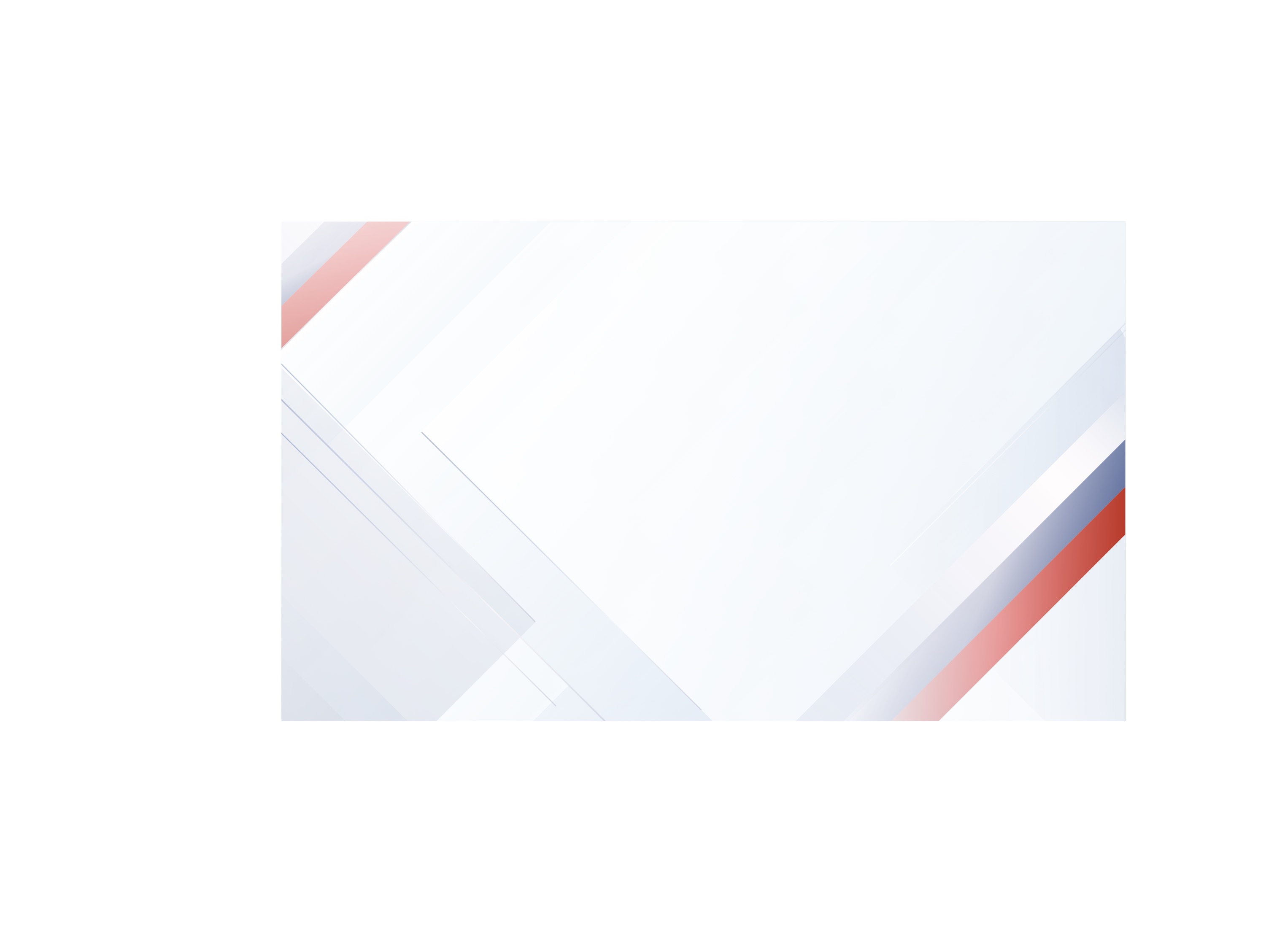 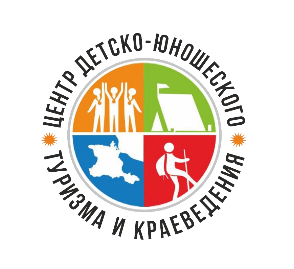 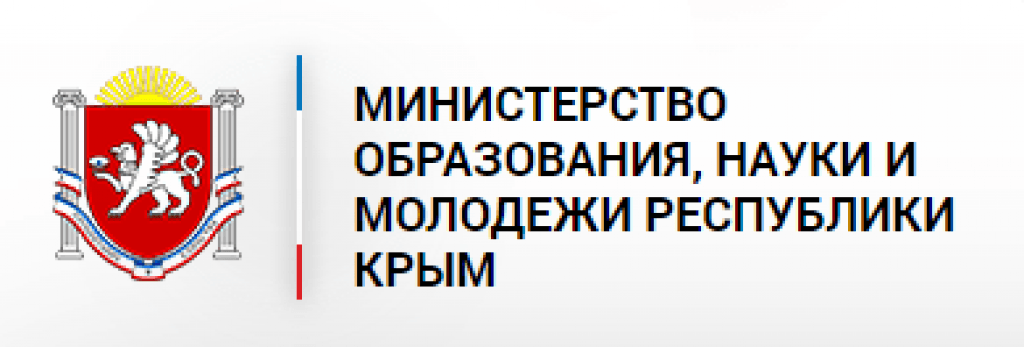 Как родителям выбрать направление для обучения ГБОУ ДО РК «Центр детско-юношеского туризма и краеведения»
ГБОУ ДО РК «ЦДЮТК» - ресурсный центр по туристско-краеведческому и физкультурно-спортивному направлениям
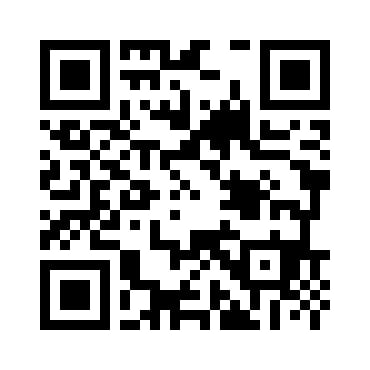 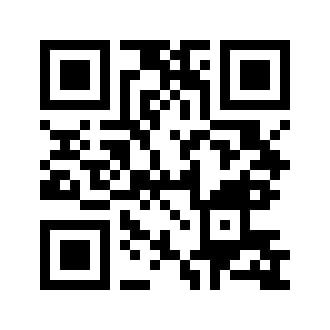 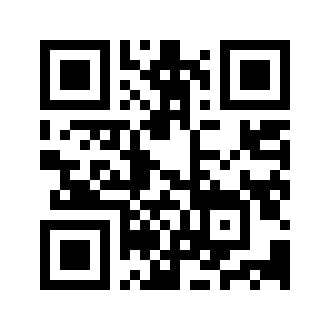 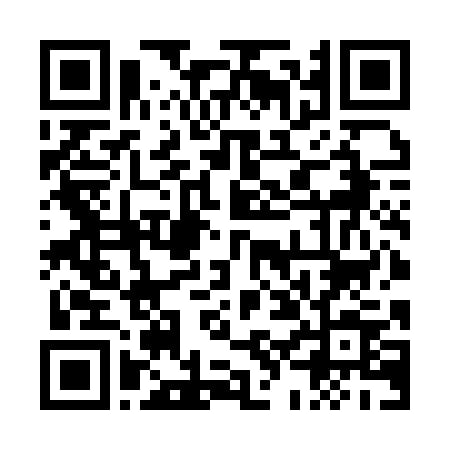 Навигатор дополнительного образования
 ГБОУ ДО РК «ЦДЮТК»
Официальная группа ГБОУ ДО РК «ЦДЮТК»                       в ВКонтакте
Официальная группа ГБОУ ДО РК «ЦДЮТК» 
в Телеграме
Официальный сайт ГБОУ ДО РК «ЦДЮТК»
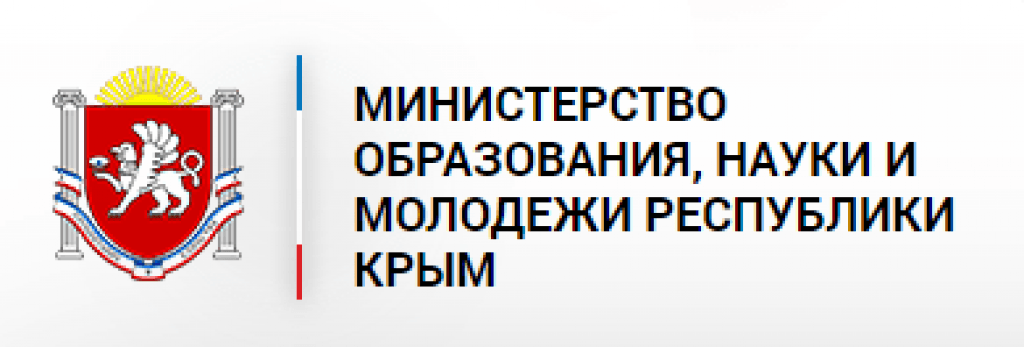 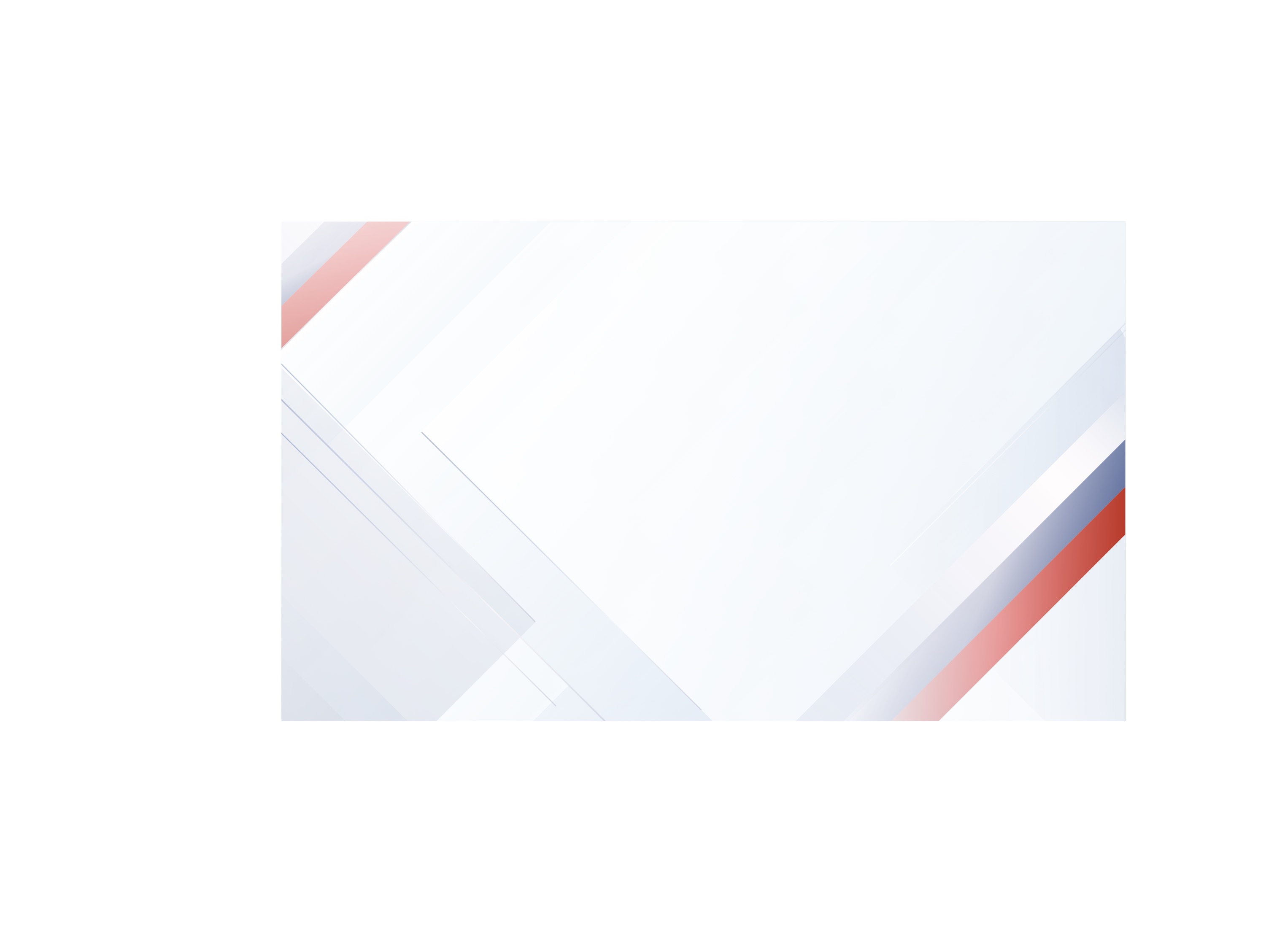 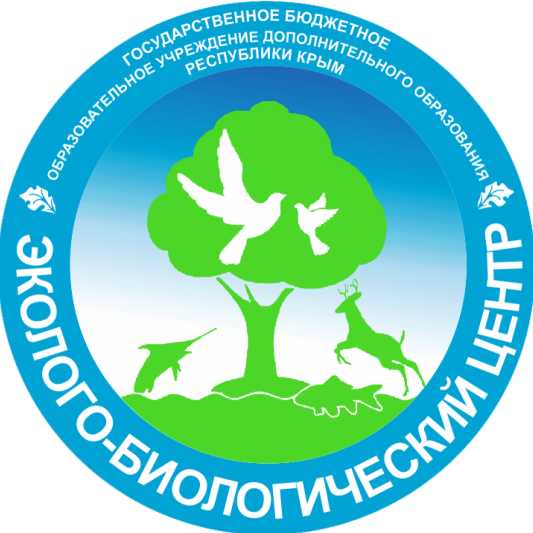 Государственное бюджетное образовательное учреждение дополнительного  образования Республики Крым 
«ЭКОЛОГО-БИОЛОГИЧЕСКИЙ ЦЕНТР»
В учреждении: 

- Количество программ дополнительного  образования – 44;
- Количество учебных групп – 87;
- Количество педагогов – 21;
- Количество обучающихся – 1695.
Сетевые партнеры:
- Медицинский институт им. С.И. Георгиевского      ФГАОУ ВО «КФУ им. В.И. Вернадского»;
- Институт «Агротехнологическая академия» ФГАОУ ВО «КФУ им. В.И. Вернадского»; 
- ФГБУН «Научно-исследовательский институт сельского хозяйства Крыма».
Учебные объединения работают 
в муниципальных образованиях:
   МО город Симферополь
   МО Симферопольский район
   МО Белогорский район
   МО город Феодосия
   МО город Саки
   МО Красногвардейский район
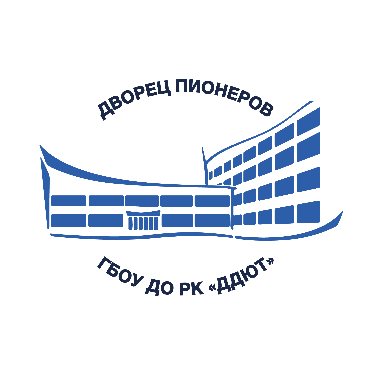 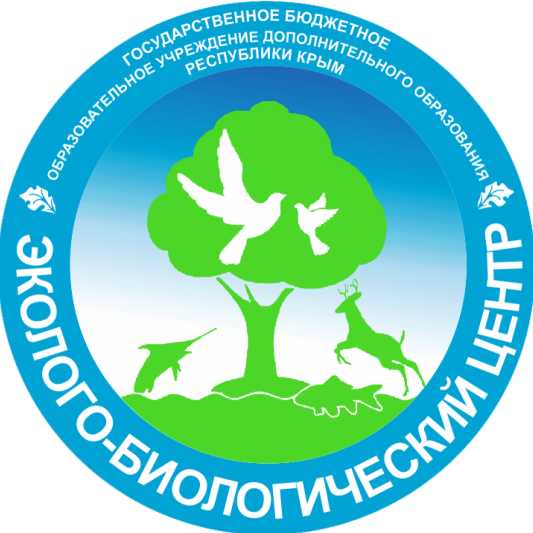 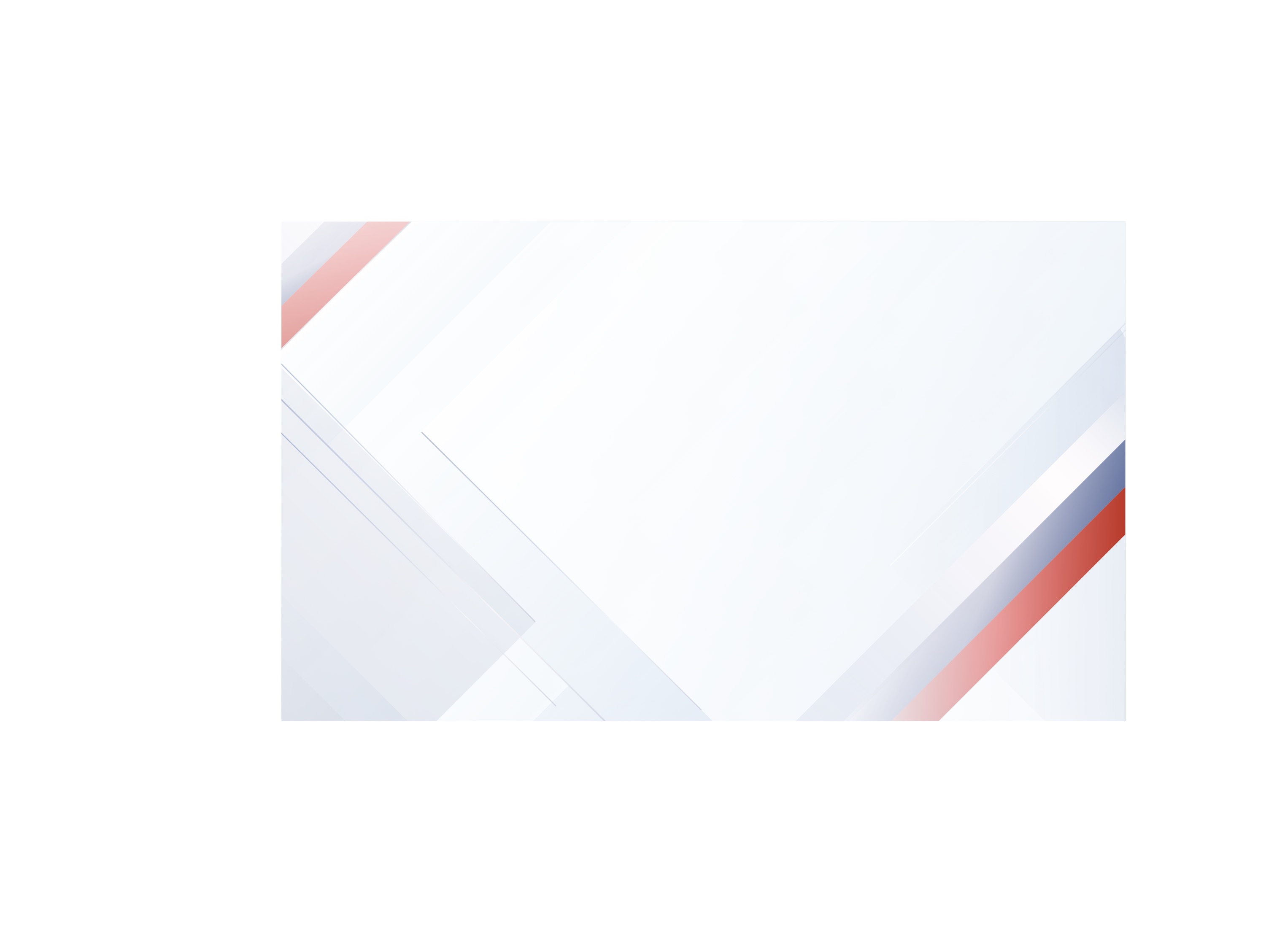 Государственное бюджетное образовательное учреждение дополнительного образования Республики Крым 
«Дворец детского и юношеского творчества»
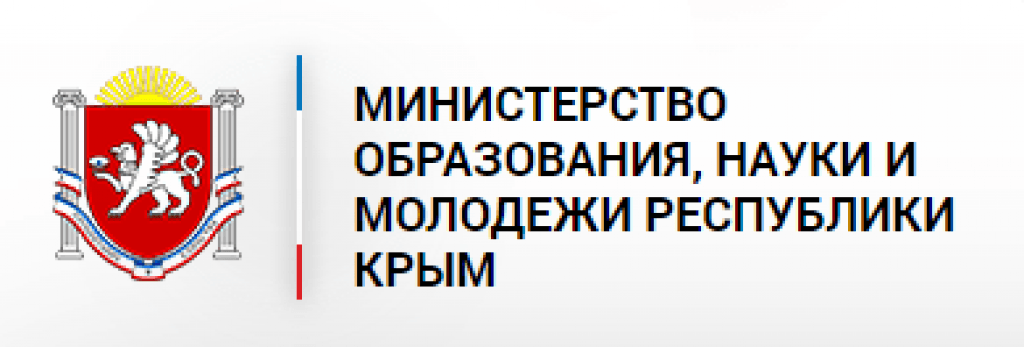 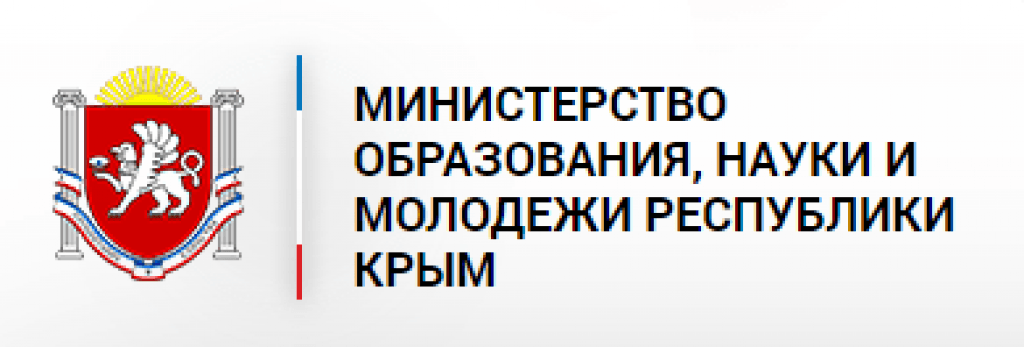 Государственное бюджетное образовательное учреждение дополнительного  образования Республики Крым 
«ЭКОЛОГО-БИОЛОГИЧЕСКИЙ ЦЕНТР»
конкурсы
Всероссийские мероприятия - 14
Республиканские мероприятия  - 19
Всероссийский конкурс научно-исследовательских работ имени Д.И. Менделеева 
Всероссийский конкурс экологических рисунков
Всероссийский конкурс Экокостюмов Эколят                                      (с использованием вторичного сырья)
Всероссийский конкурс детского рисунка «Эколята – друзья и защитники Природы!»
Всероссийский конкурс экологических проектов «ЭкоПатруль»
Всероссийский конкурс юных аграриев имени К. А. Тимирязева
Всероссийский (международный) фестиваль «Праздник Эколят – молодых защитников природы»
Всероссийский конкурс юных исследователей окружающей среды им. Б. В. Всесвятского
Всероссийский фестиваль творческих открытий и инициатив «Леонардо» 
Российский открытый молодёжный водный конкурс
Республиканский конкурс природоведческих исследовательских проектов «Первооткрыватель»                  для учащихся 1-4 классов
Республиканская научно-практическая конференция учащихся «Проблемы охраны окружающей среды»
Республиканский конкурс «Исследовательский старт»                для учащихся 5-7 классов
Республиканский природоохранный конкурс «Чистый Крым»
Республиканская экологическая акция                                 «Сохраним можжевельники Крыма»
Республиканская эколого-природоохранная акция                   «К чистым истокам»
Конкурсы по направленностям: эколого-природоохранные  – 13, научно-исследовательские - 6
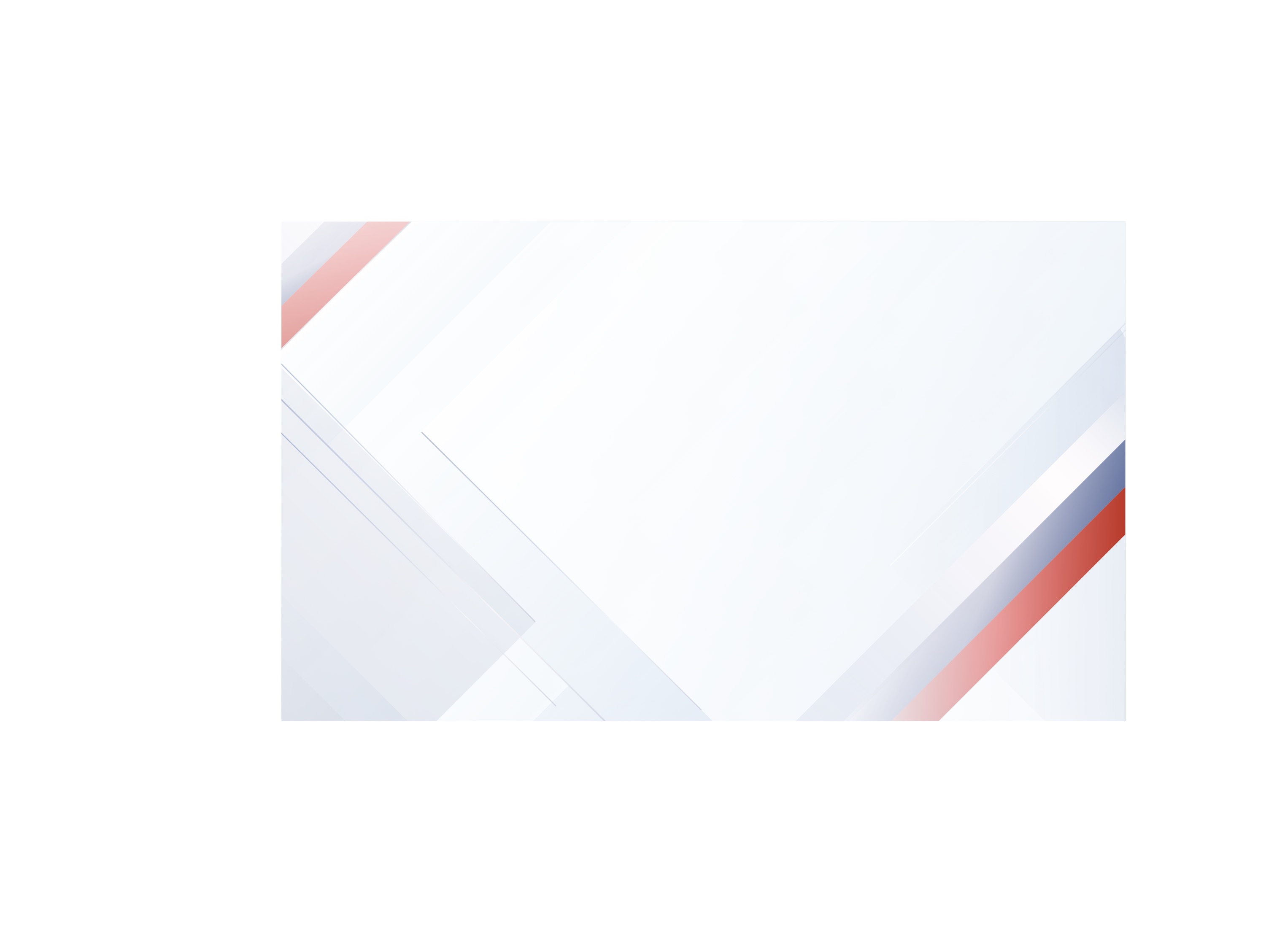 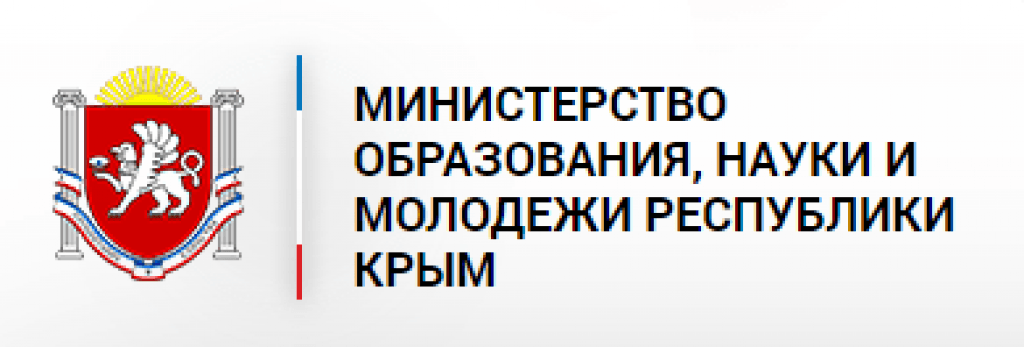 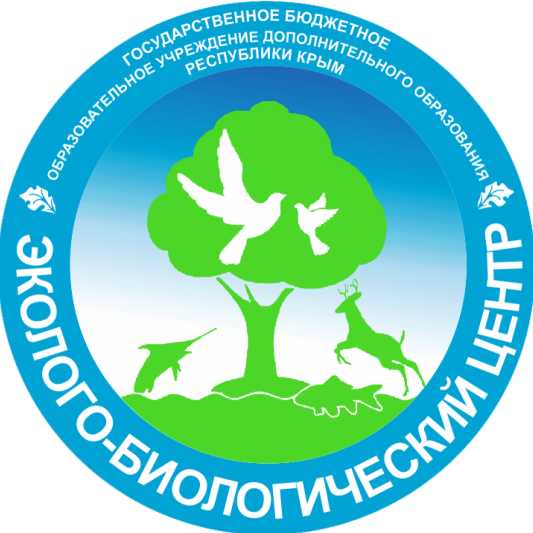 Как родителям выбрать направление для обучения в ГБОУ ДО РК «ЭКОЛОГО-БИОЛОГИЧЕСКИЙ ЦЕНТР»
ГБОУ ДО РК «ЭБЦ» - ресурсный центр по естественнонаучной направленности (эколого-биологическая и научно-исследовательская деятельность, ранняя профессиональная ориентация школьников)
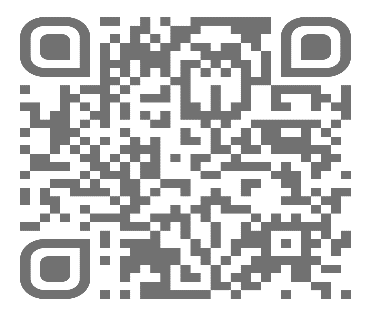 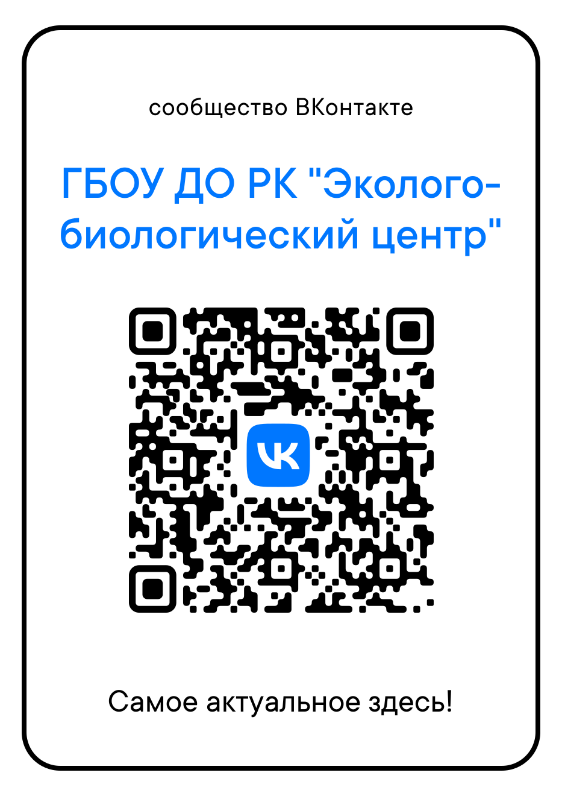 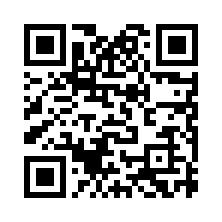 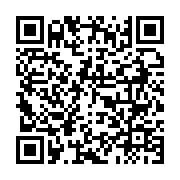 Официальный сайт ГБОУ ДО РК «Эколого-биологический центр»
Навигатор дополнительного образования
ГБОУ ДО РК «Эколого-биологический центр»
Официальная группа ГБОУ ДО РК «Эколого-биологический центр» 
ВКонтакте
РРЦ – Эколого-биологическое направление 
в Телеграмм
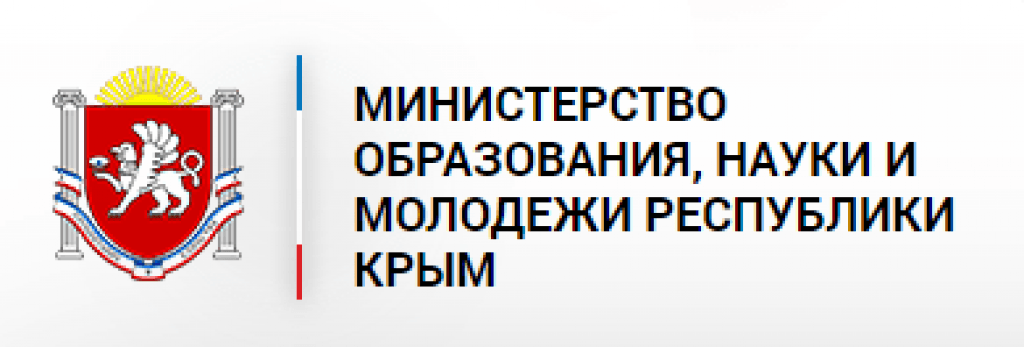 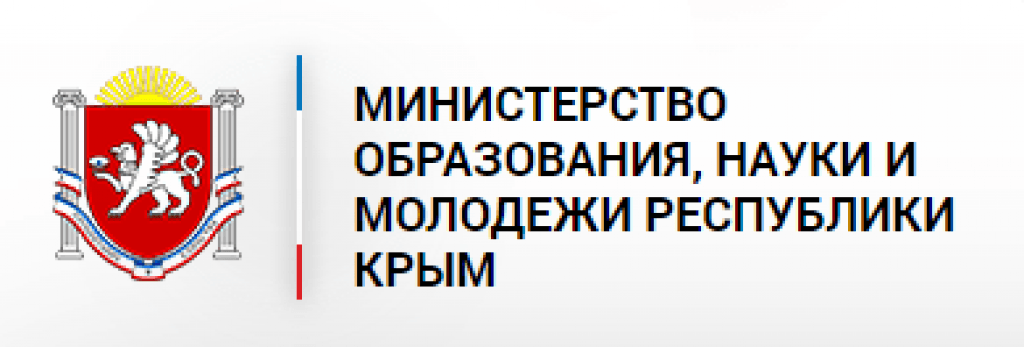 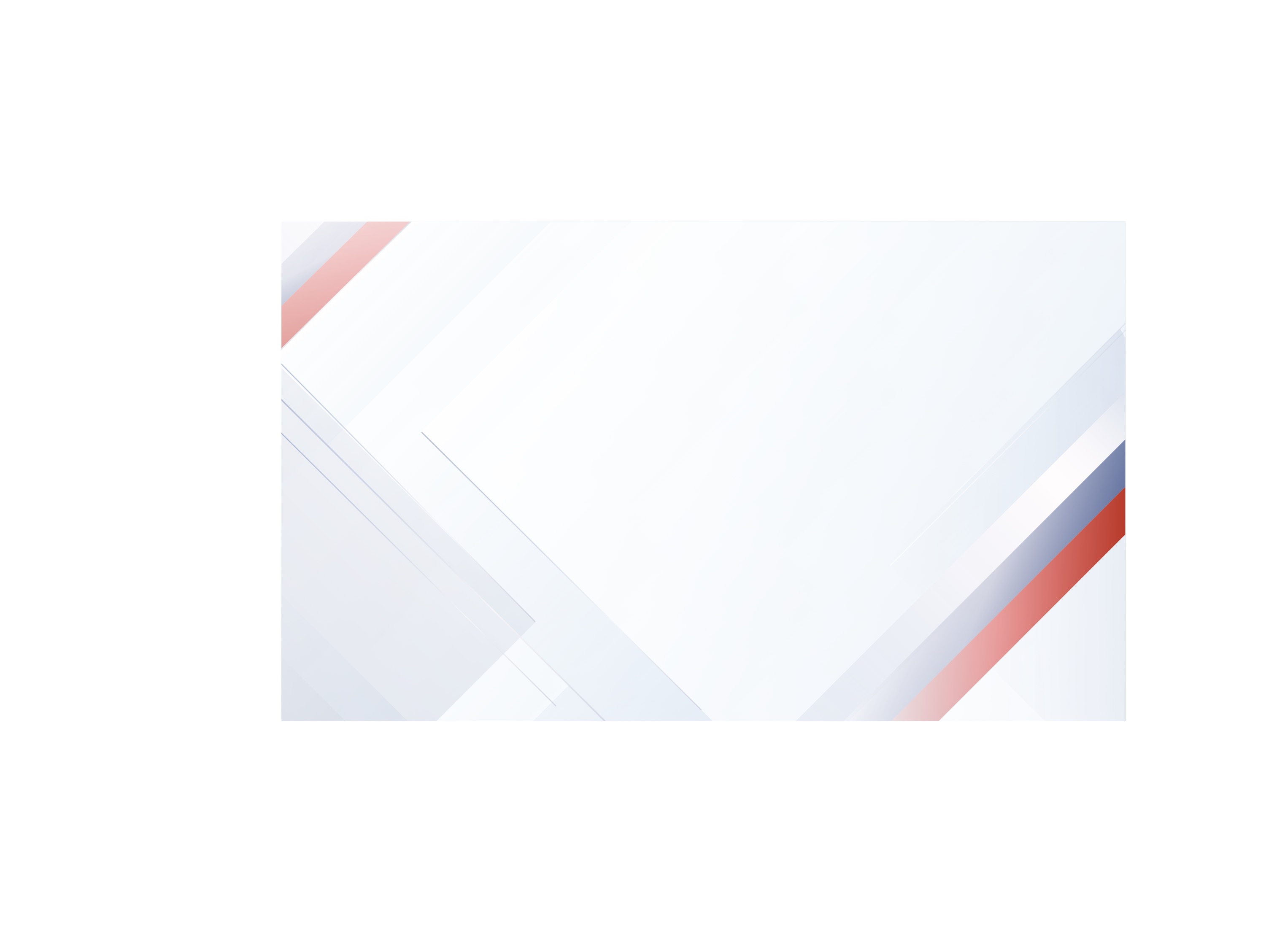 Региональный центр одарённых детей «Импульс», созданный с учетом опыта Образовательного Фонда «Талант и Успех»
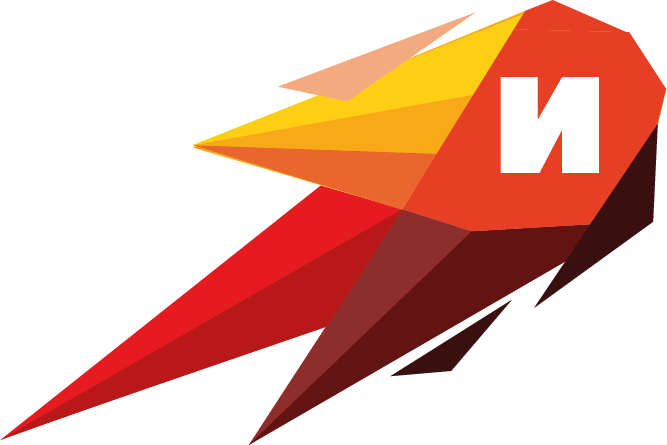 Региональный центр одарённых детей «Импульс», созданный с учетом опыта Образовательного Фонда «Талант и Успех»
             https://odarennye-deti.crm.eduru.ru
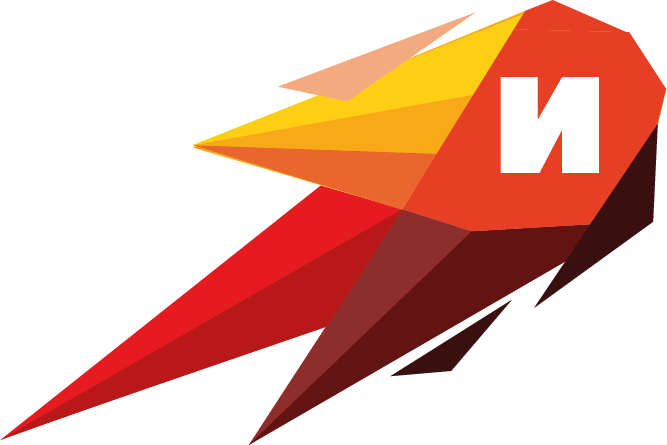 Направления Регионального центра «Импульс»:
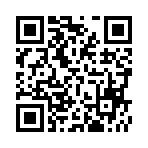 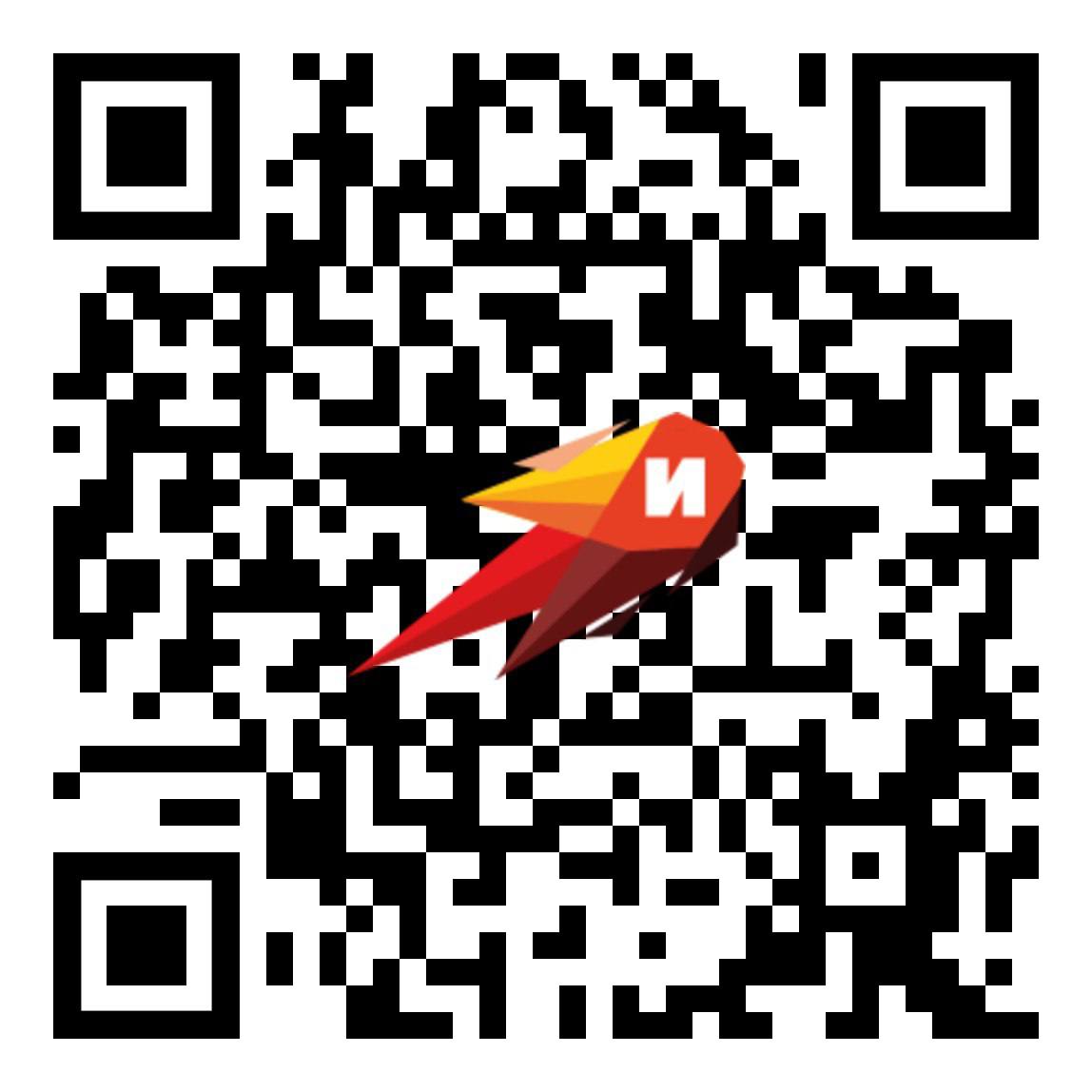 Направления Регионального центра «Импульс»:
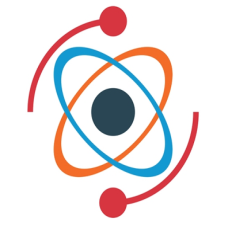 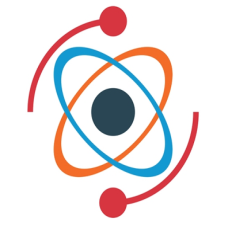 НАУКА
НАУКА
Программы:
агробиология;
генетика;
медицина;
экспериментальная физика;
экспериментальная робототехника;
общая биология;
астрофизика и космические исследования.
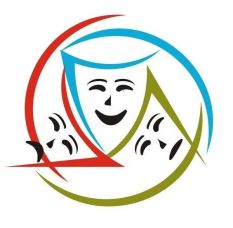 «АГРОБИОЛОГИЯ»
«ГЕНЕТИКА»
«МЕДИЦИНА»
«ЭКСПЕРИМЕНТАЛЬНАЯ ФИЗИКА»
«ЭКСПЕРИМЕНТАЛЬНАЯ РОБОТОТЕХНИКА»
«ОБЩАЯ БИОЛОГИЯ»
«АСТРОФИЗИКА И КОСМИЧЕСКИЕ ИССЛЕДОВАНИЯ »
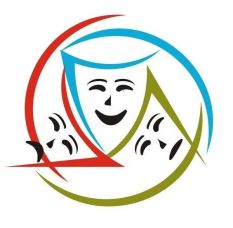 «ЖИВОПИСЬ»
«ТЕАТР»
ИСКУССТВО
ИСКУССТВО
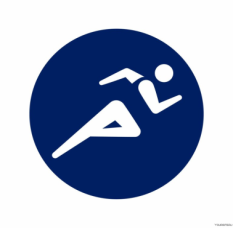 «ШАХМАТЫ»
«ДВИЖЕНИЕ ВВЕРХ: БАСКЕТБОЛ»
«ДВИЖЕНИЕ ВВЕРХ: ВОЛЕЙБОЛ»
«ДВИЖЕНИЕ ВВЕРХ: ФУТБОЛ»
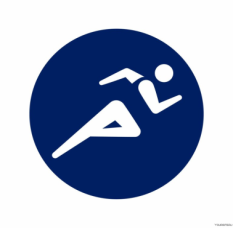 СПОРТ
СПОРТ
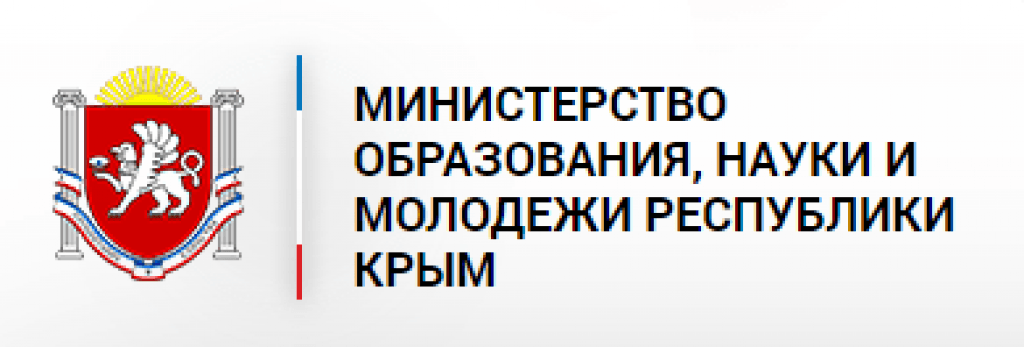 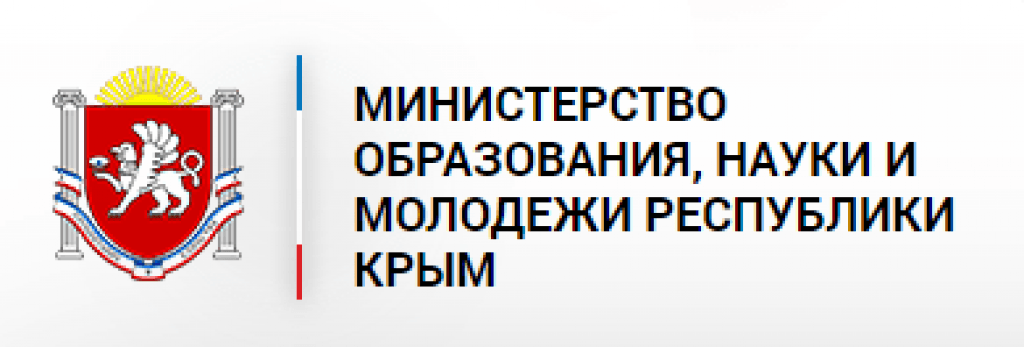 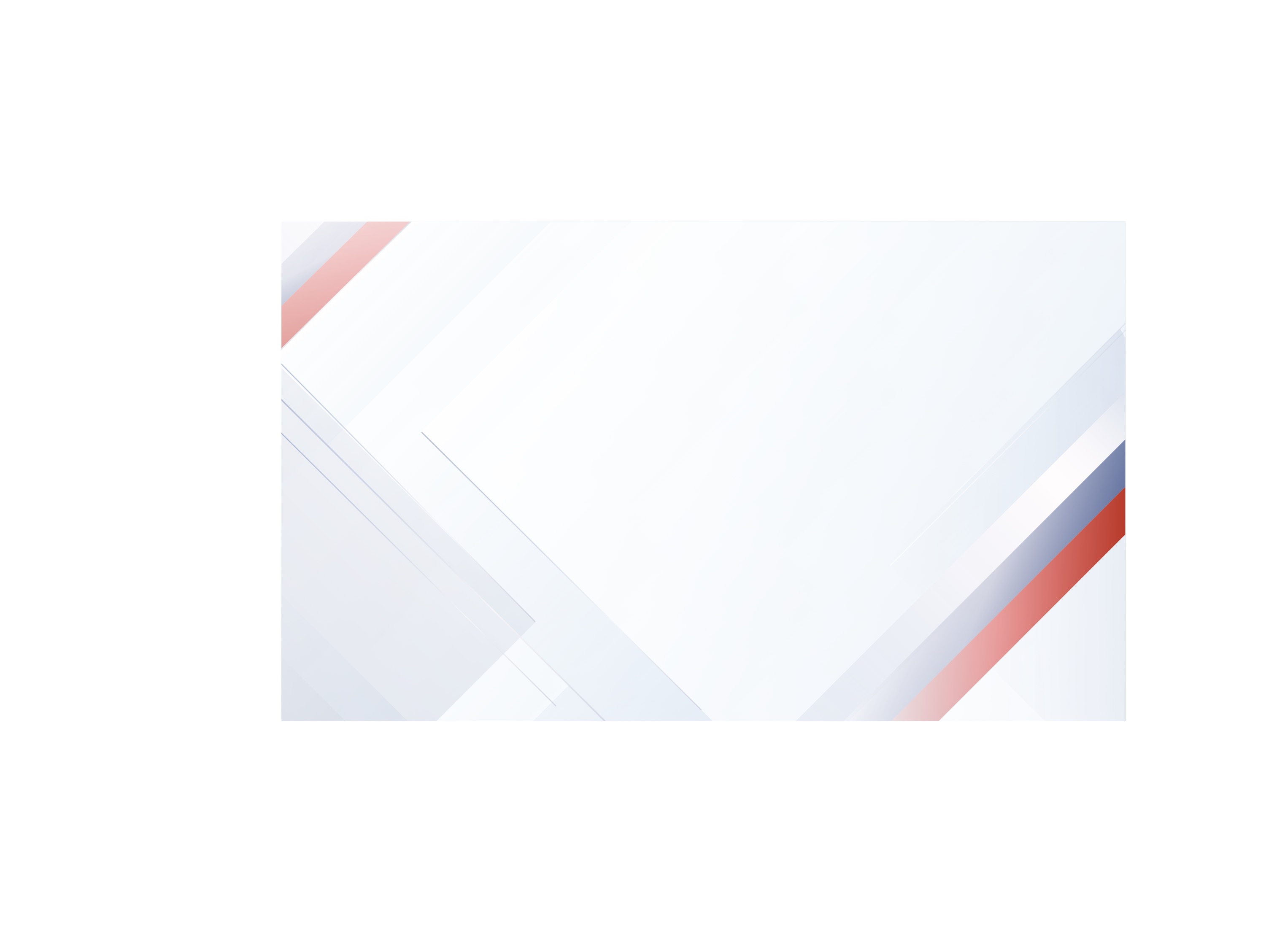 Региональный центр одарённых детей «Импульс», созданный с учетом опыта Образовательного Фонда «Талант и Успех»
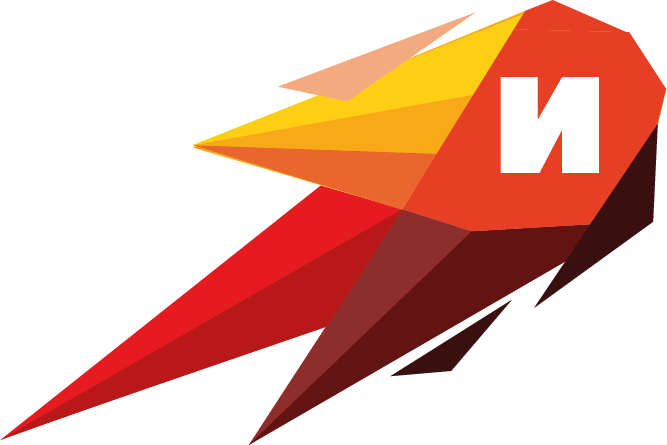 Региональный центр одарённых детей «Импульс», созданный с учетом опыта Образовательного Фонда «Талант и Успех»
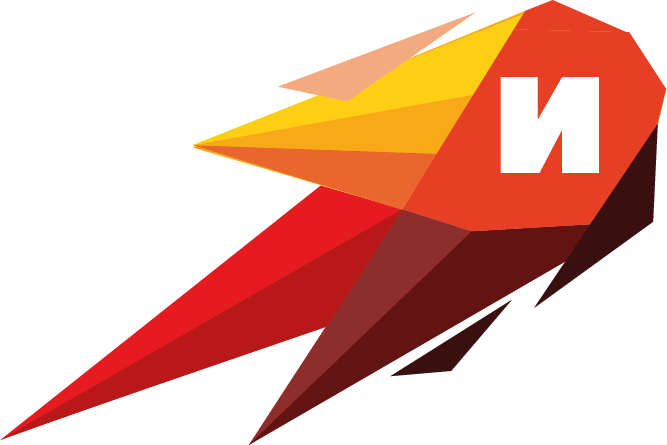 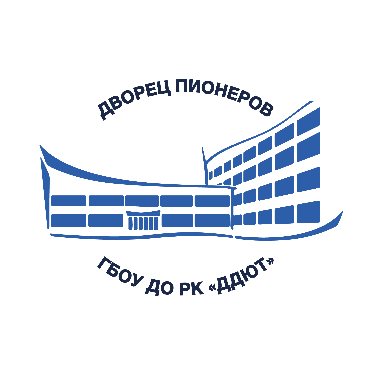 Государственное бюджетное образовательное учреждение дополнительного образования Республики Крым 
«Дворец детского и юношеского творчества»
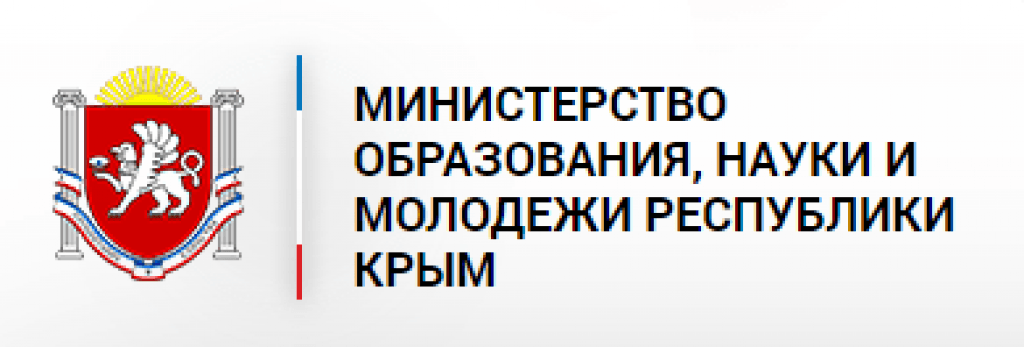 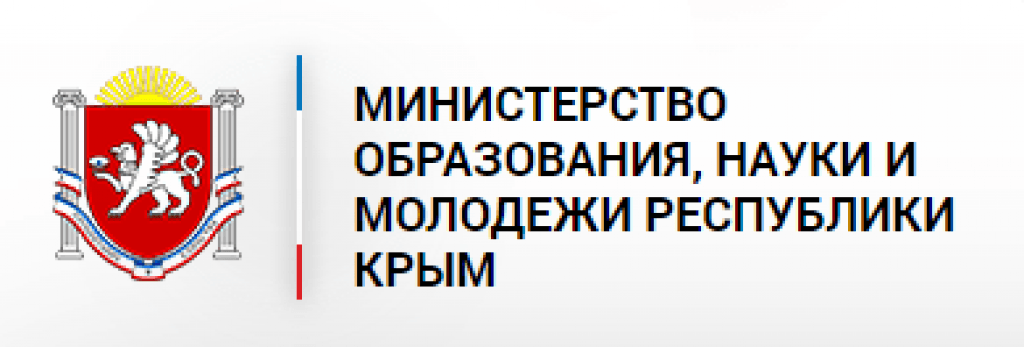 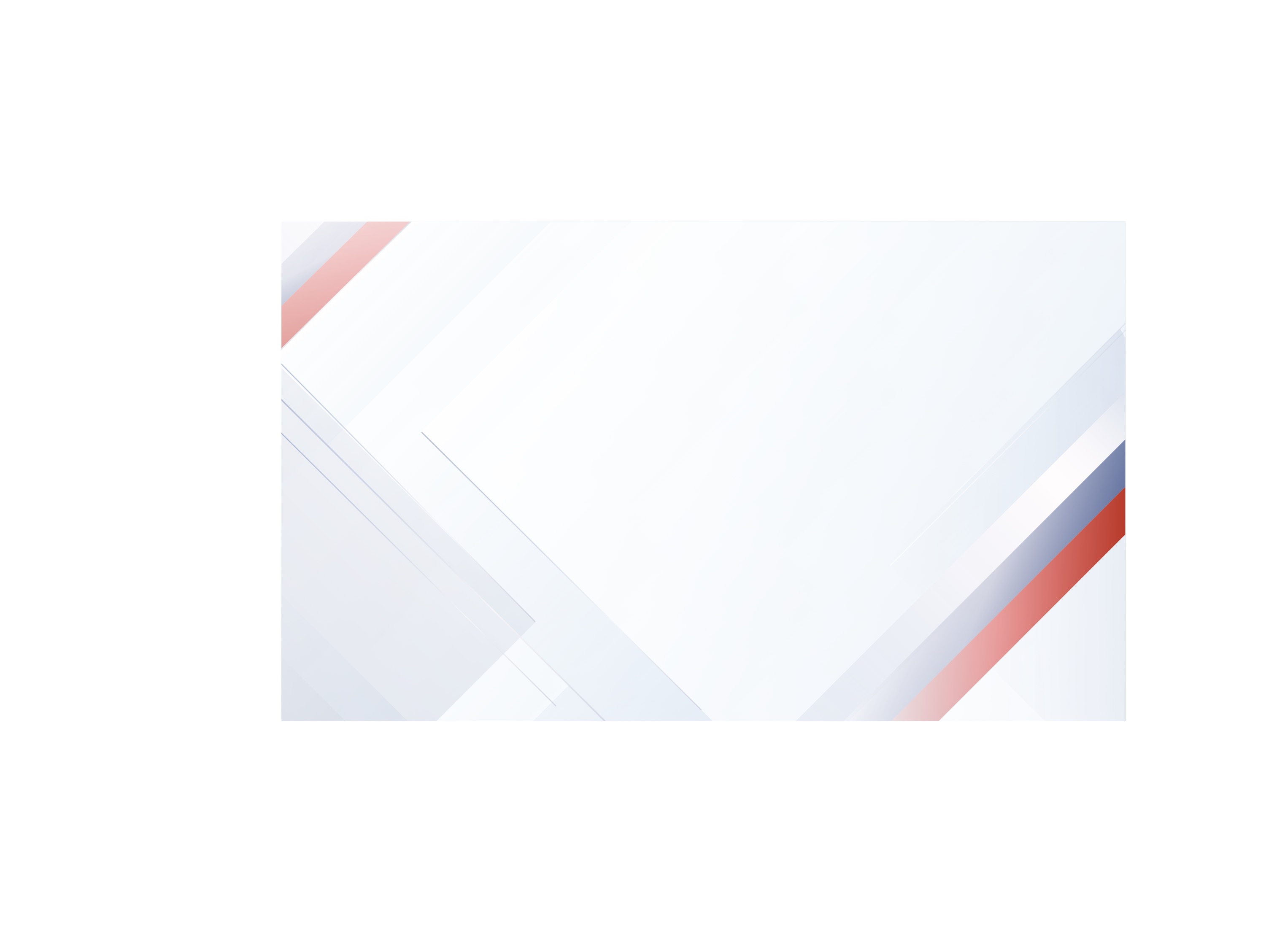 Региональный центр одарённых детей «Импульс», созданный с учетом опыта Образовательного Фонда «Талант и Успех»
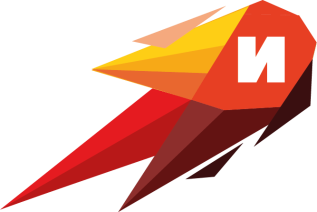 конкурсы
Интенсивные профильные смены – 2024
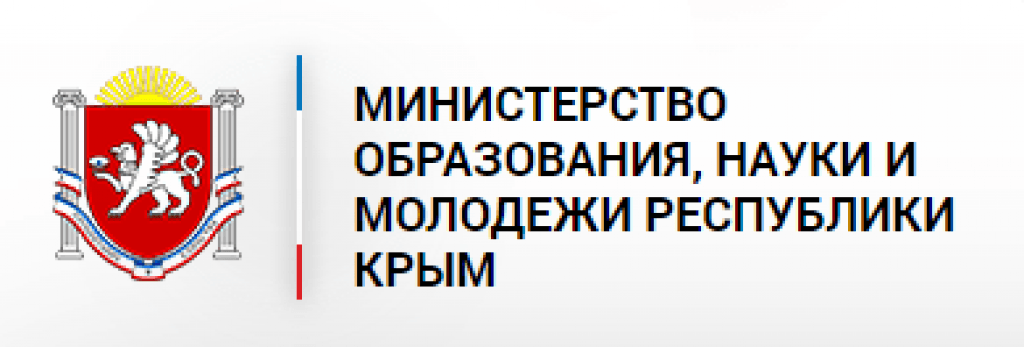 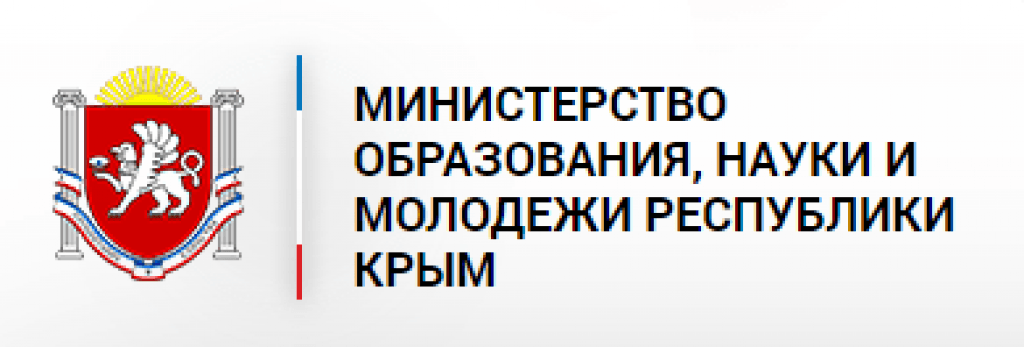 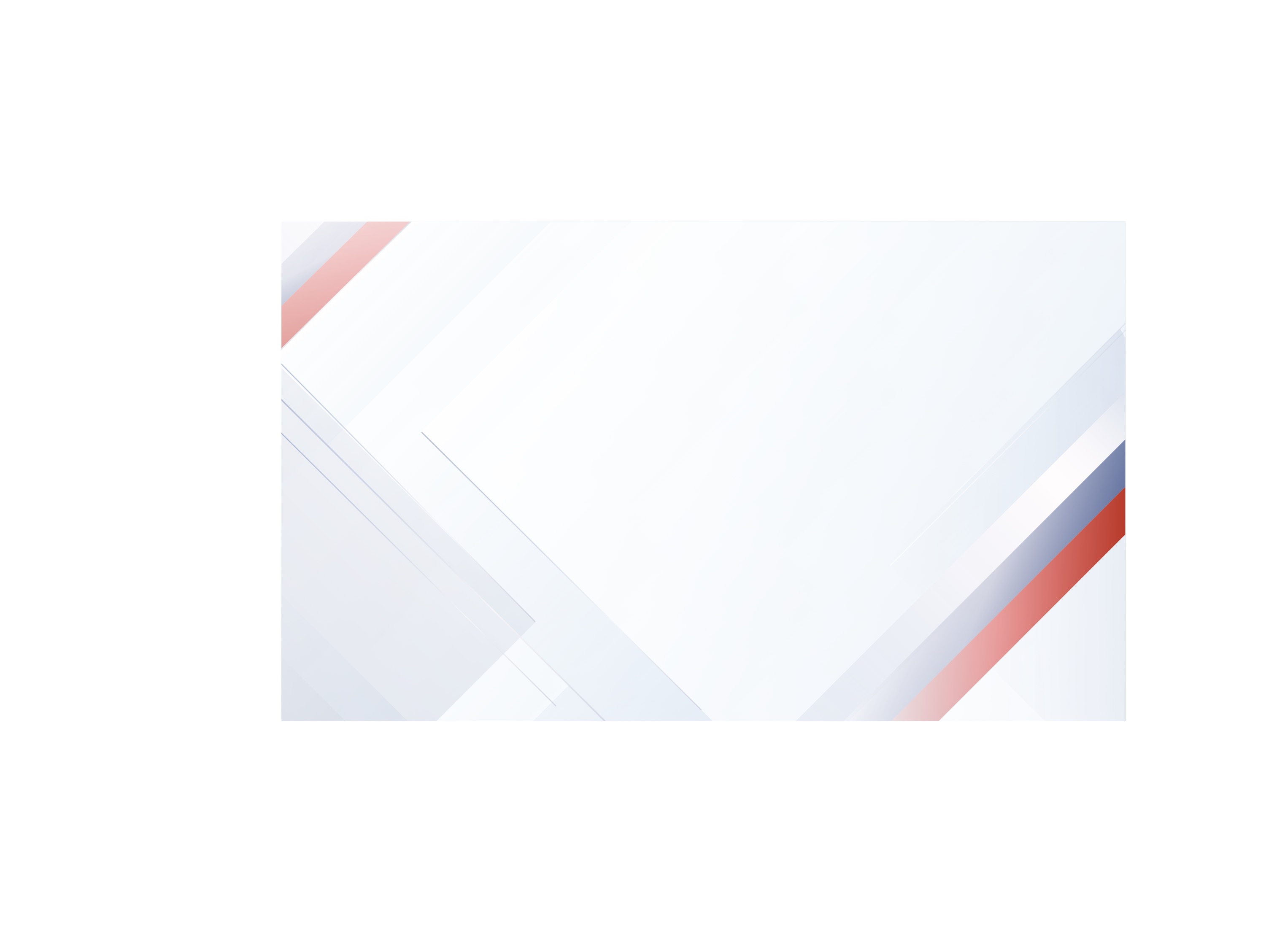 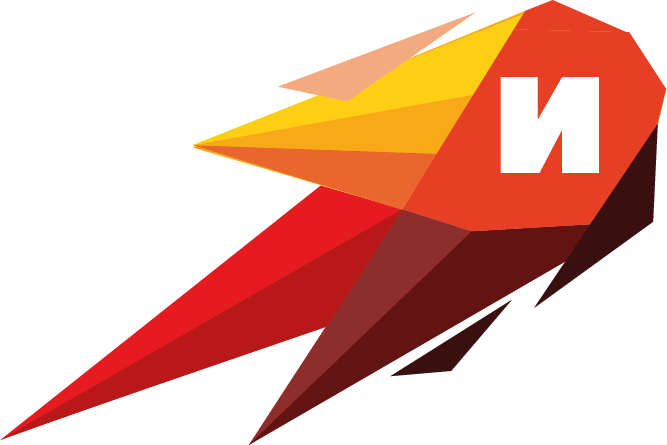 Конкурсные мероприятия по всем уровням, реализуемые  в муниципальном образовании____________________________________
Региональный центр одарённых детей «Импульс», созданный с учетом опыта Образовательного Фонда «Талант и Успех»
Информация предоставляется Управлением образованием МО
Участие обучающихся муниципального образования____________________________________ 
в Конкурсных мероприятиях по всем уровням
Информация предоставляется Управлением образованием МО
Результативность участия обучающихся муниципального образования____________________________________
Информация предоставляется Управлением образованием МО